SketchUpKurs: Principi CAAD-a, Predavanje 03Univerzitet u Beogradu, Arhitektonski fakultet
Podela linije
Ortogonalni i radijalni nizovi
Layer-i
Kote
Stilovi prikaza i materijali
Kontrola senke
Preseci
Grupe i komponente
Komentar zadatka 02
Zadatak 03
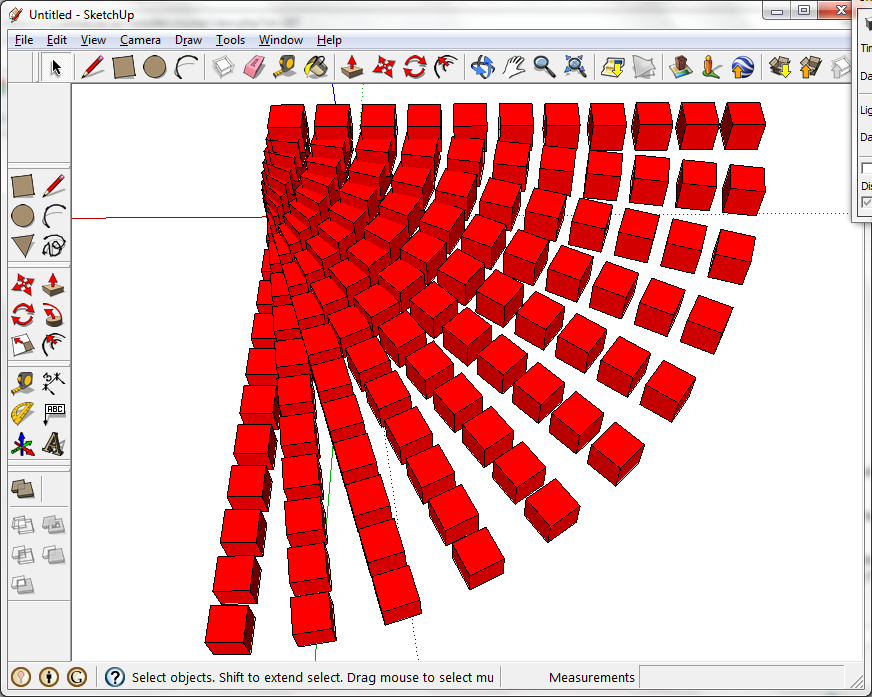 Dr Mirjana Devetaković
Beograd, 2014
Princip 01: Dinamičan razvoj CAAD-a
Princip 08: Objektno orijentisani CAAD
> Principi
Princip 02: Približavanje korisniku
Princip 09: Model kao sistem informacija i sredstvo saopštavanja arhitektonske ideje
Princip 03: Slika kao sredstvo saopštavanja arhitektonske ideje
Princip 10: BIM Building Information Modeling 1
Princip 04: Preciznost
Princip 11: Interoperabilnost
Princip 05: Brzina
Princip 12: NURBS modeliranje
Princip 06: Efikasnost u izmenama tokom procesa projektovanja
Princip 13: Matematičko definisanje  kompleksne forme
Princip 07: Crtež kao document i sredstvo saopštavanja arhitektonske ideje
Princip 14: Parametarsko modeliranje
Princip 15: Fabrikacija
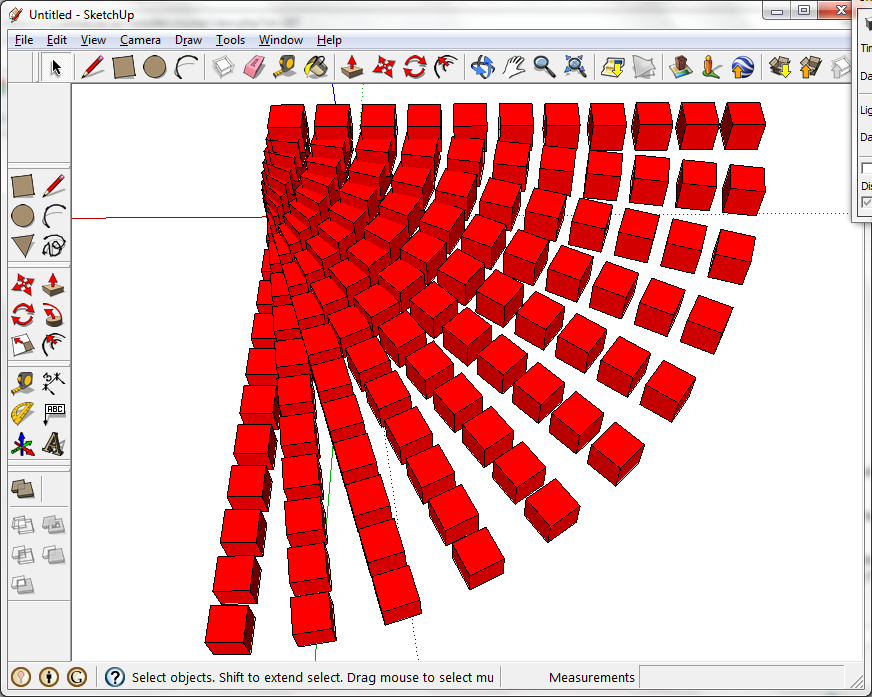 > Komande za crtanje i modifikaciju
> Precizan unos veličina
> Vezivanje unosa za koordinatne ose, postojeće tačke i pomoćne linije
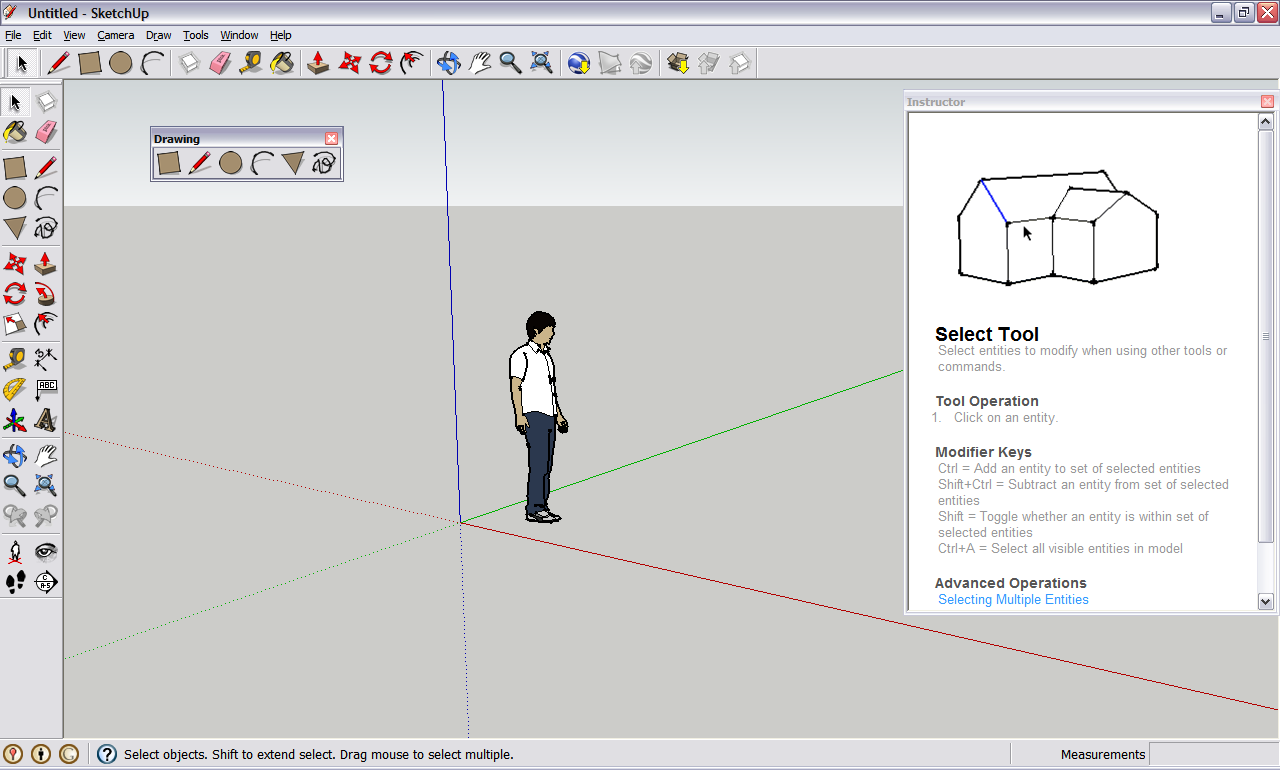 > Komande za crtanje (Draw)
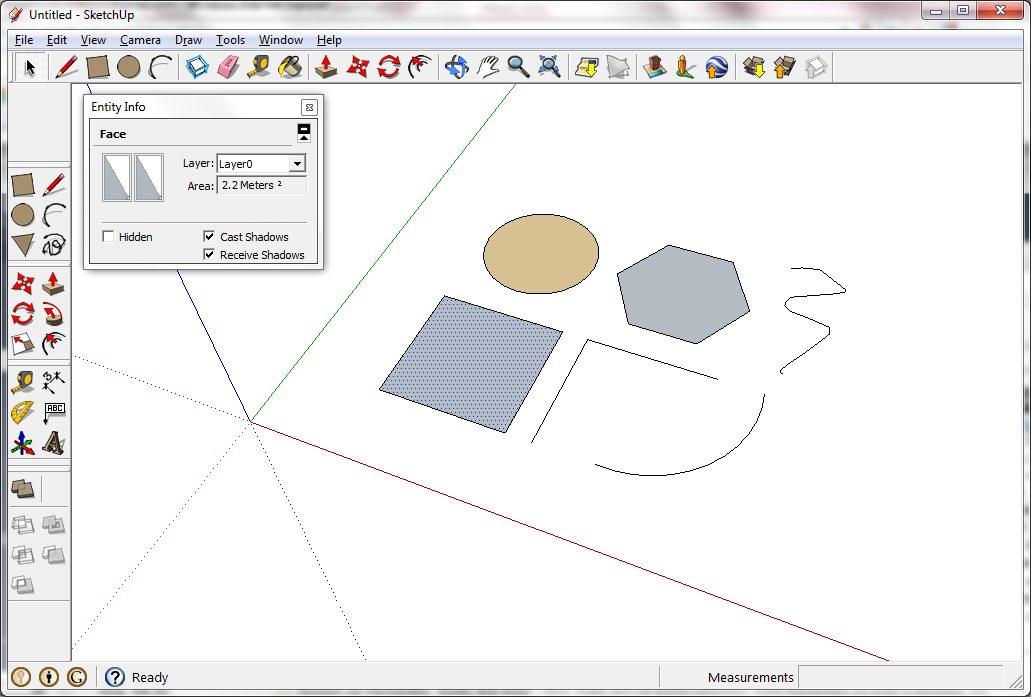 Rectangle
  Line
  Circle
  Arc
 Polygon
 Freehand Tool
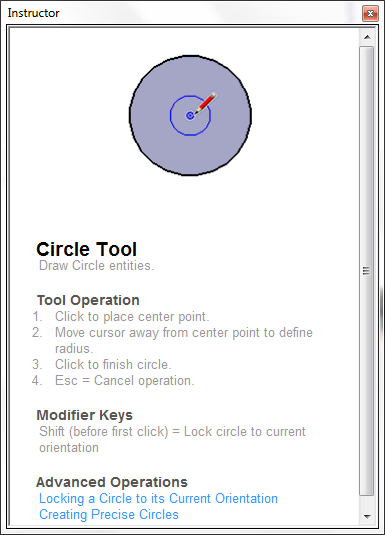 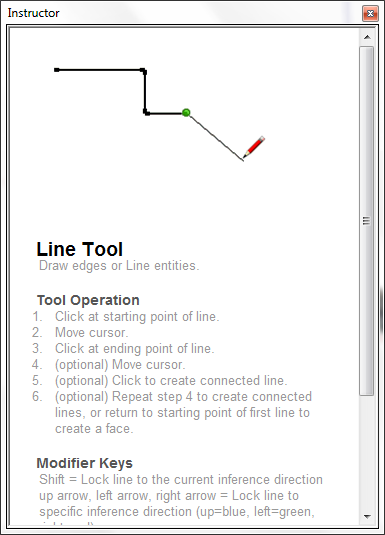 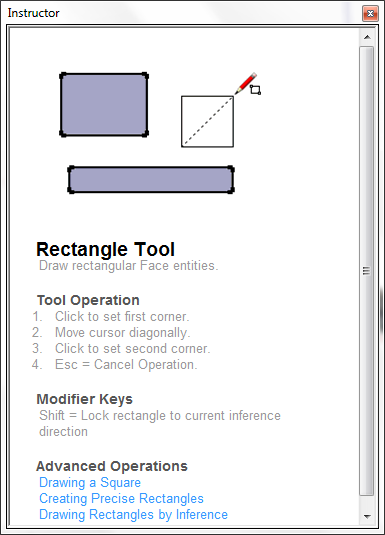 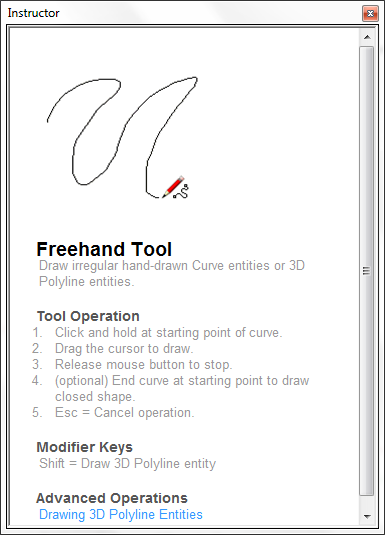 > Komande za modifikaciju (Modify/Edit)
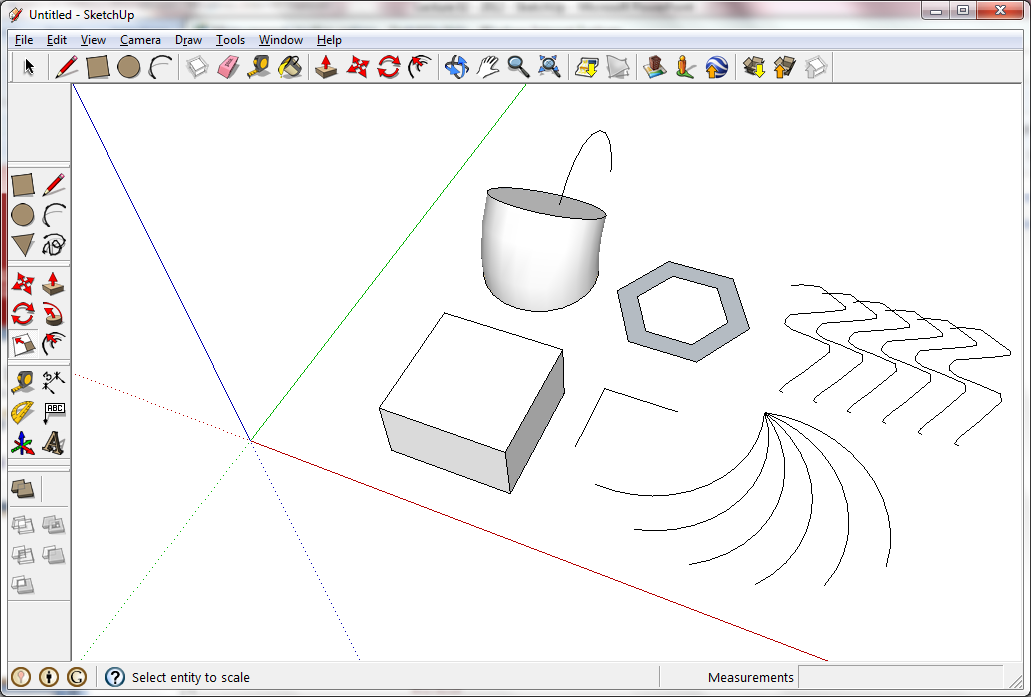 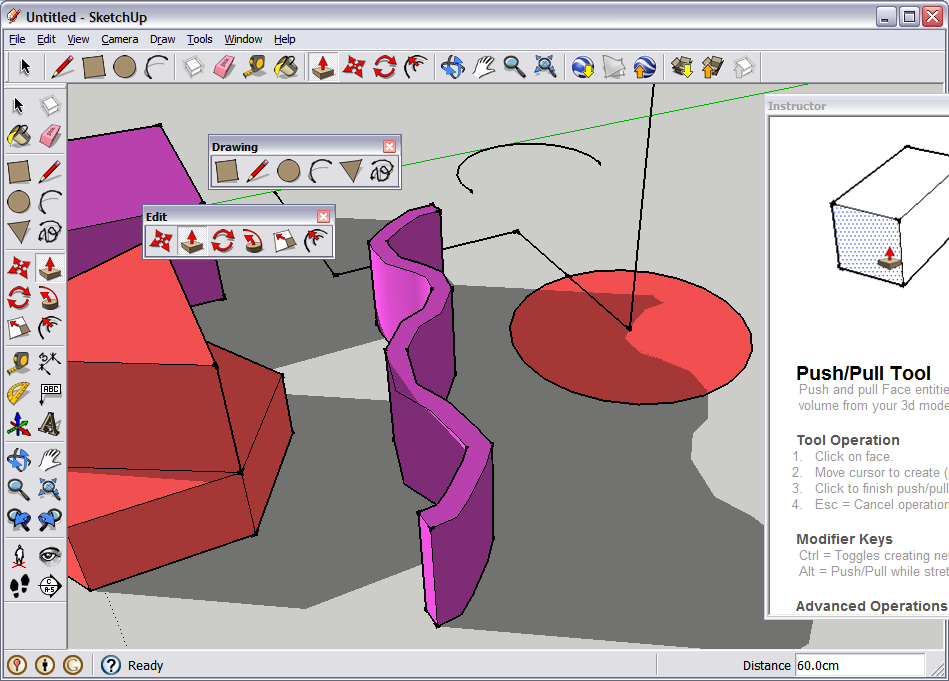 Move
  Rotate
  Scale
  Pull/Push
  Follow Me
  Offset
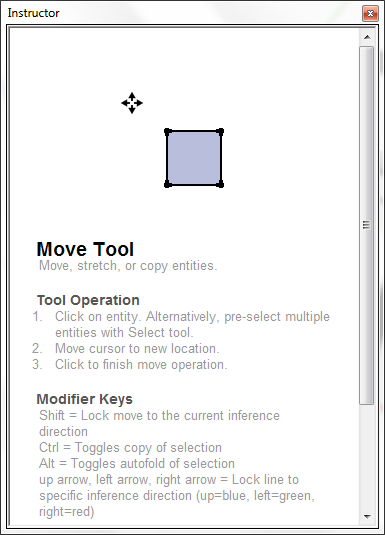 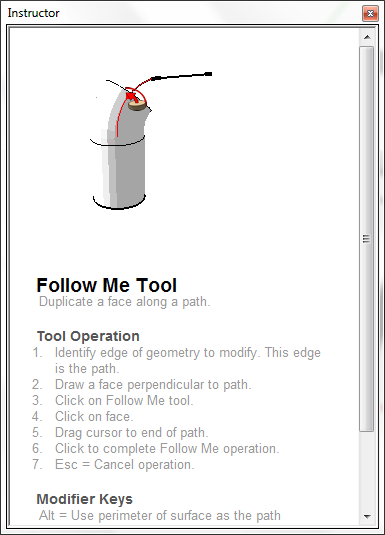 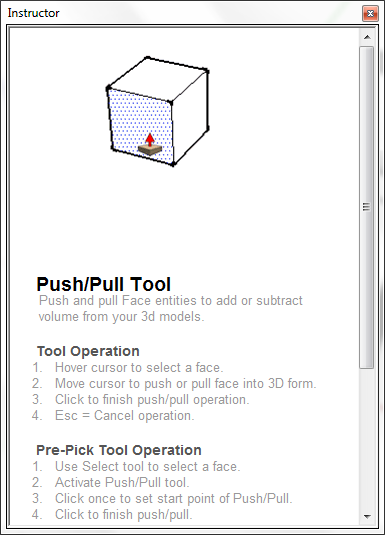 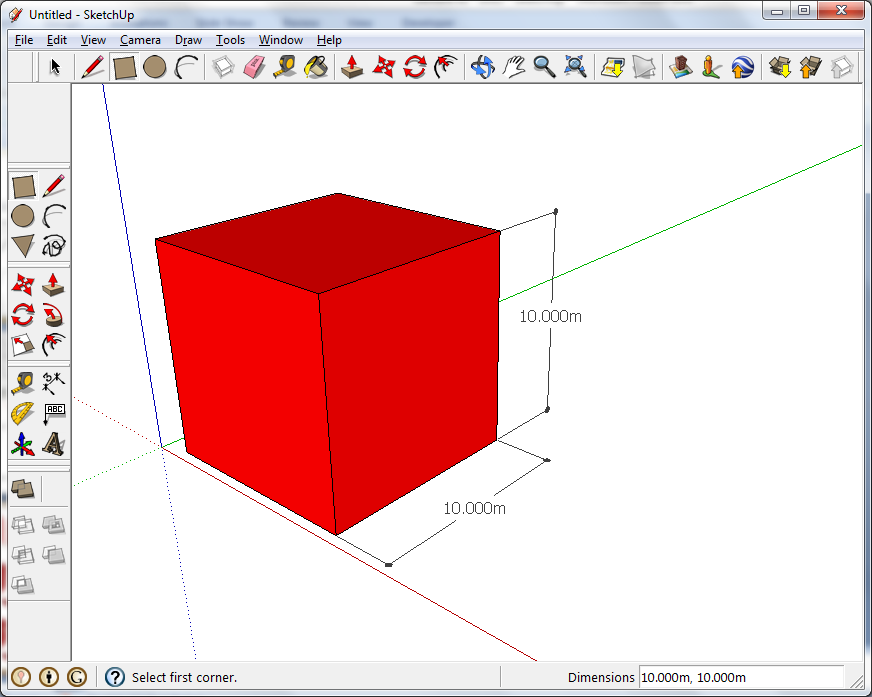 > Precizan unos veličina
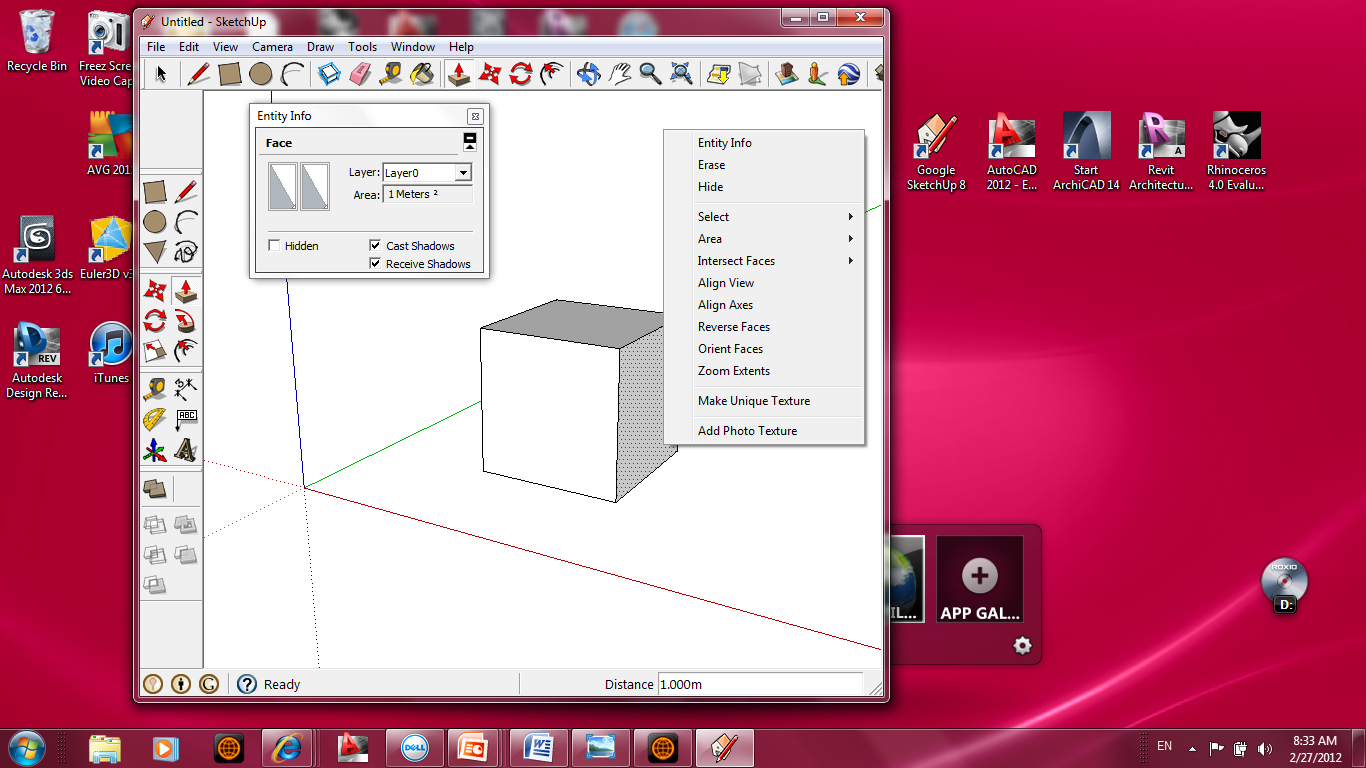 Podešavanje jedinica
Window – Model info - ...
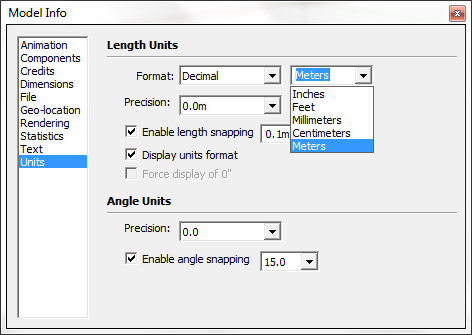 Unos veličina
Imenovane veličine: 5m, 37cm, 528mm, 4’
Apsolutne koordinate [x, y, z]
Relativne koordinate <x, y, z>
 
Arrays (Move/Copy, Rotate),  Arc,  Line, Circle, Offset,  Polygon...
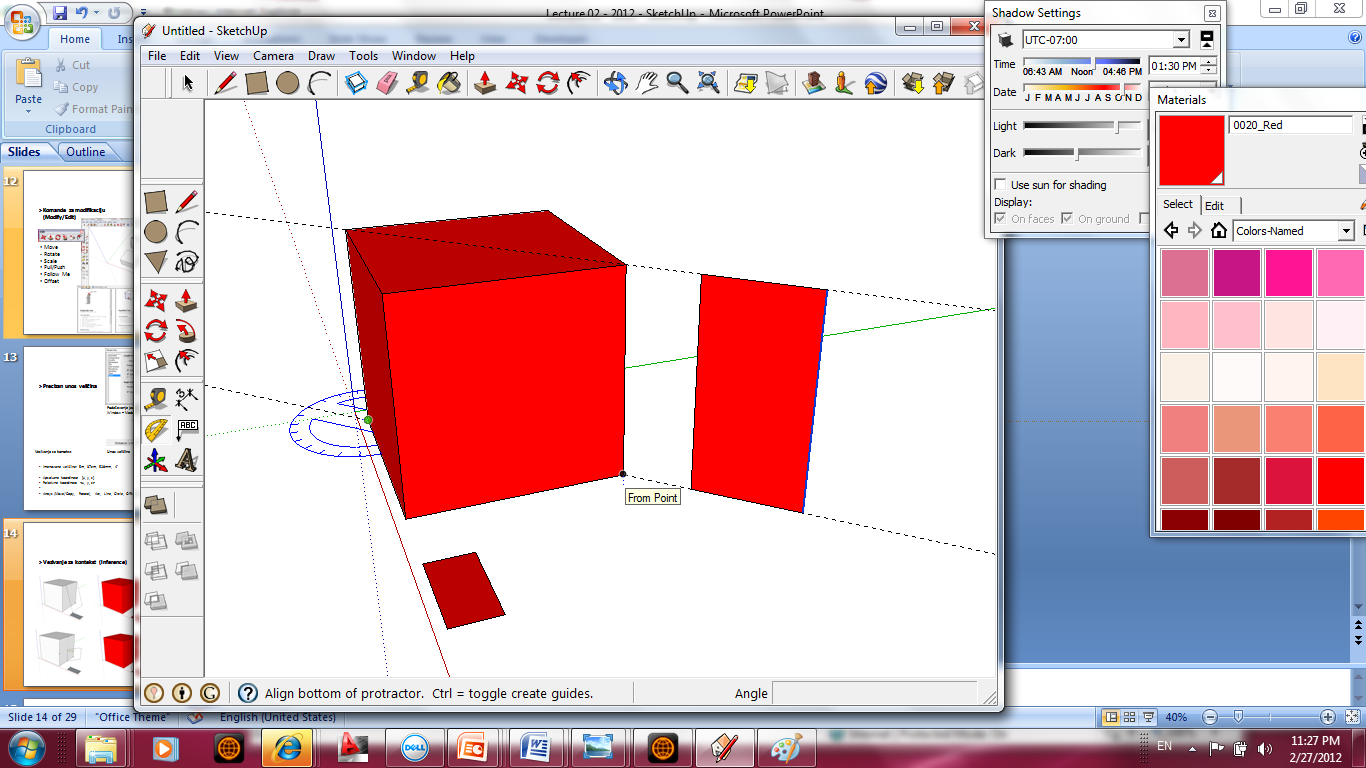 > Vezivanje za kontekst (Inference)
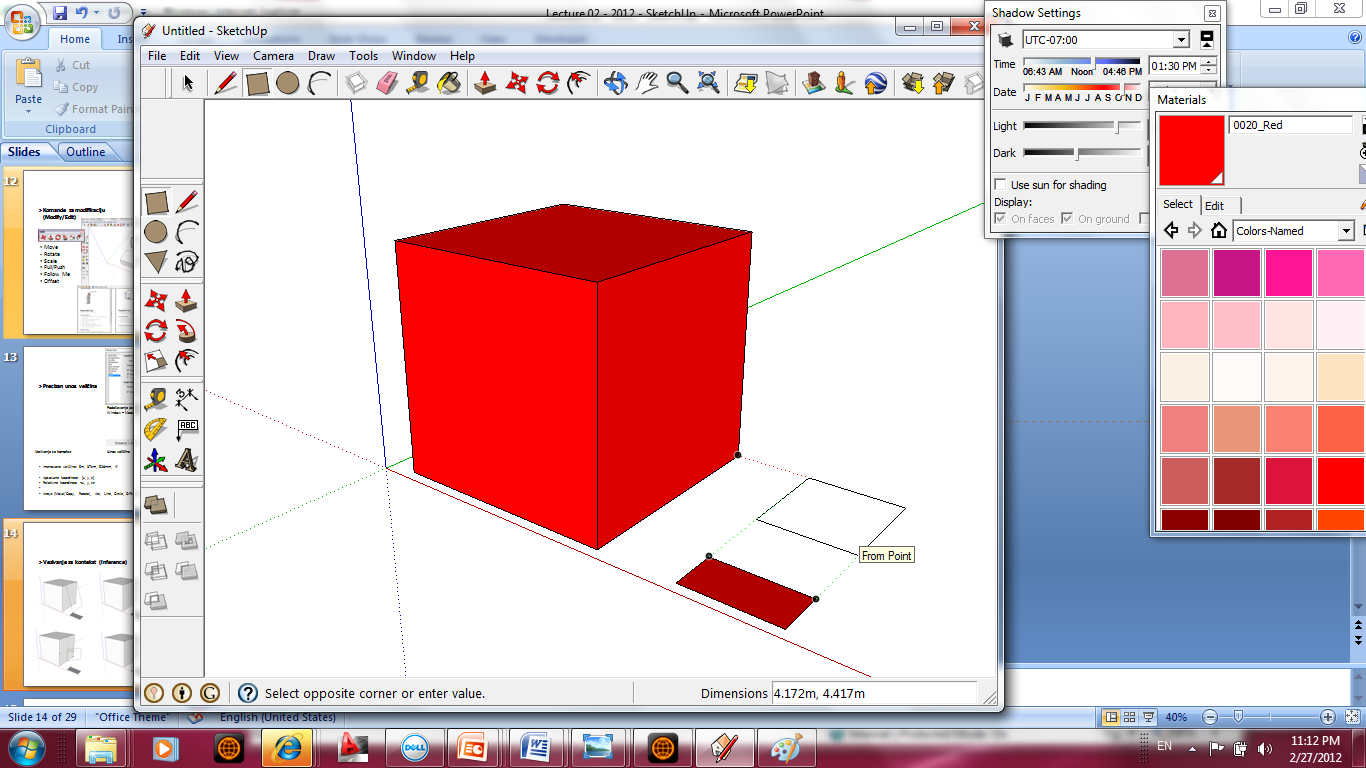 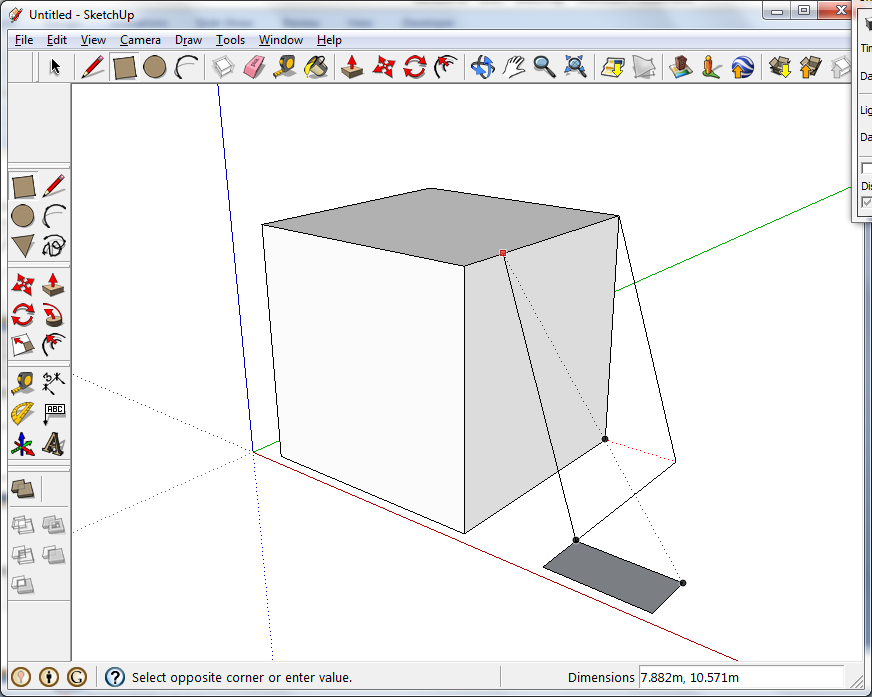 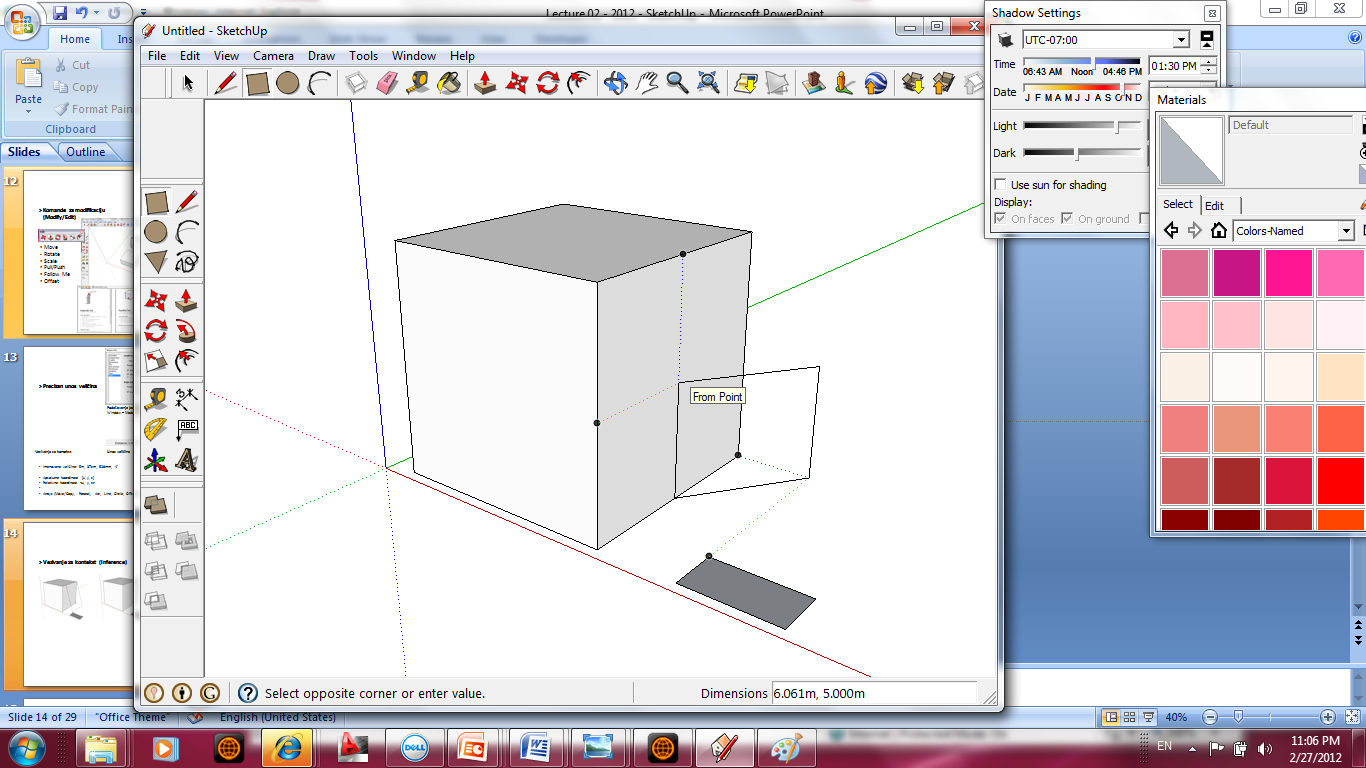 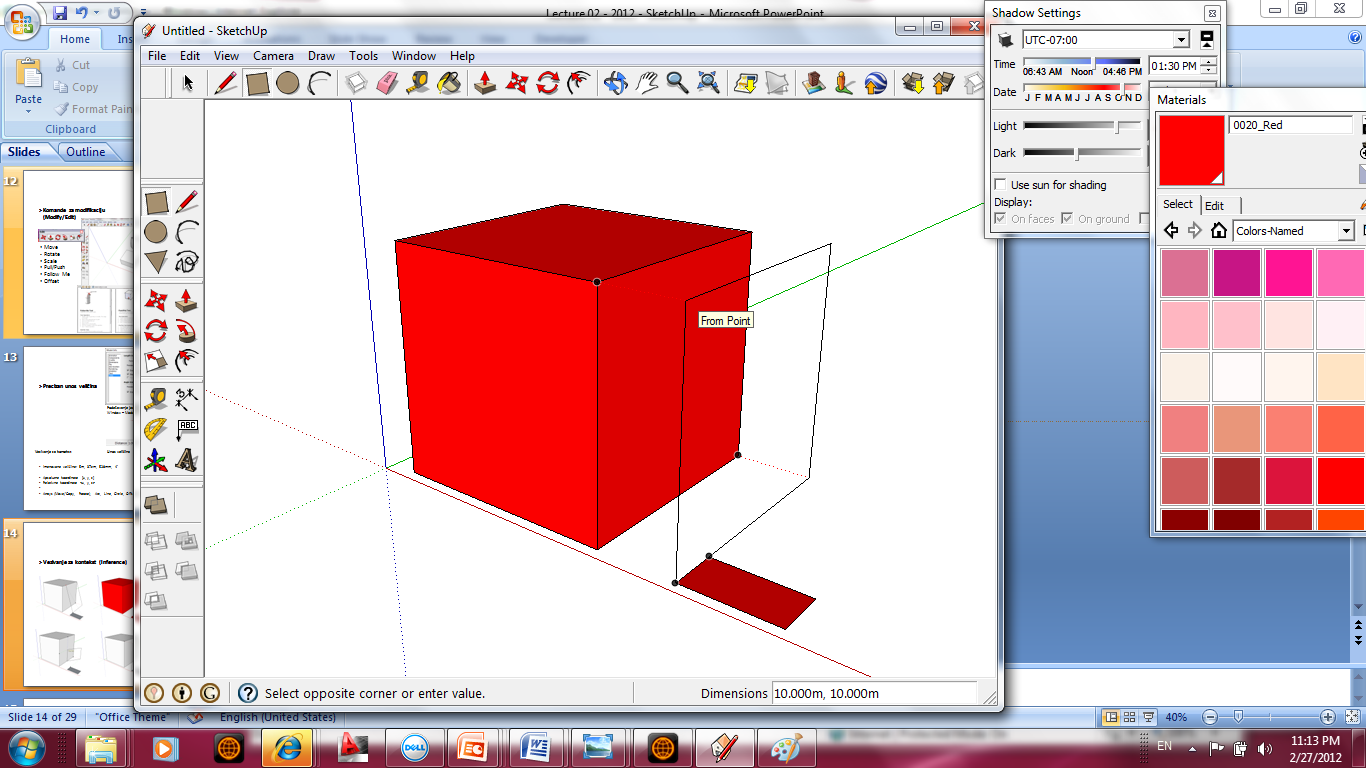 Arrays 

An array is an arrangement of geometry in a line (linear array) or around an point (radial array).

 number + x (external array). Type this number after making a manual copy of geometry to duplicate that copy an additional x-1 times. So, 3x creates 2 additional copies plus the original copy. The copies are made in the same direction as the first copy (either in a line or radially around a point). Example: 3x

 number + * (external array) Type this number after making a manual copy of geometry to duplicate that copy an additional x-1 times. So, 3* creates 2 additional copies plus the original copy. The copies are made in the same direction as the first copy (either in a line or radially around a point). Example: 3*

  / (internal array). Type this number after making a manual copy of geometry to duplicate copy an additional x-1 times (between the original and manual copy). So, 3/ creates 2 additional copies between the original and manual copy. The copies are made moving backward from the first, manual, copy (either in a line or radially around a point). Example: 3/
http://support.google.com/sketchup/bin/answer.py?hl=en&answer=151558
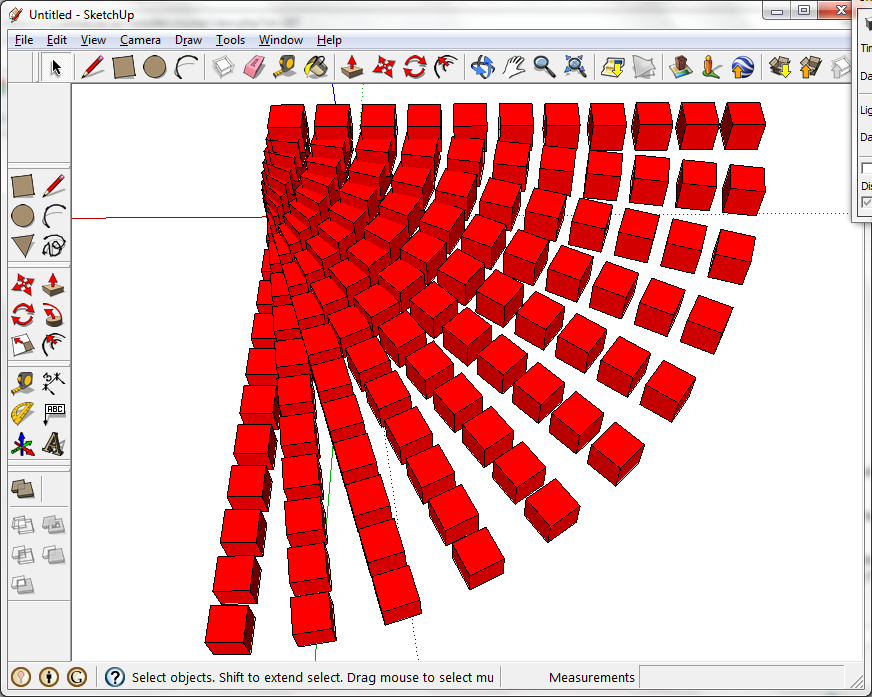 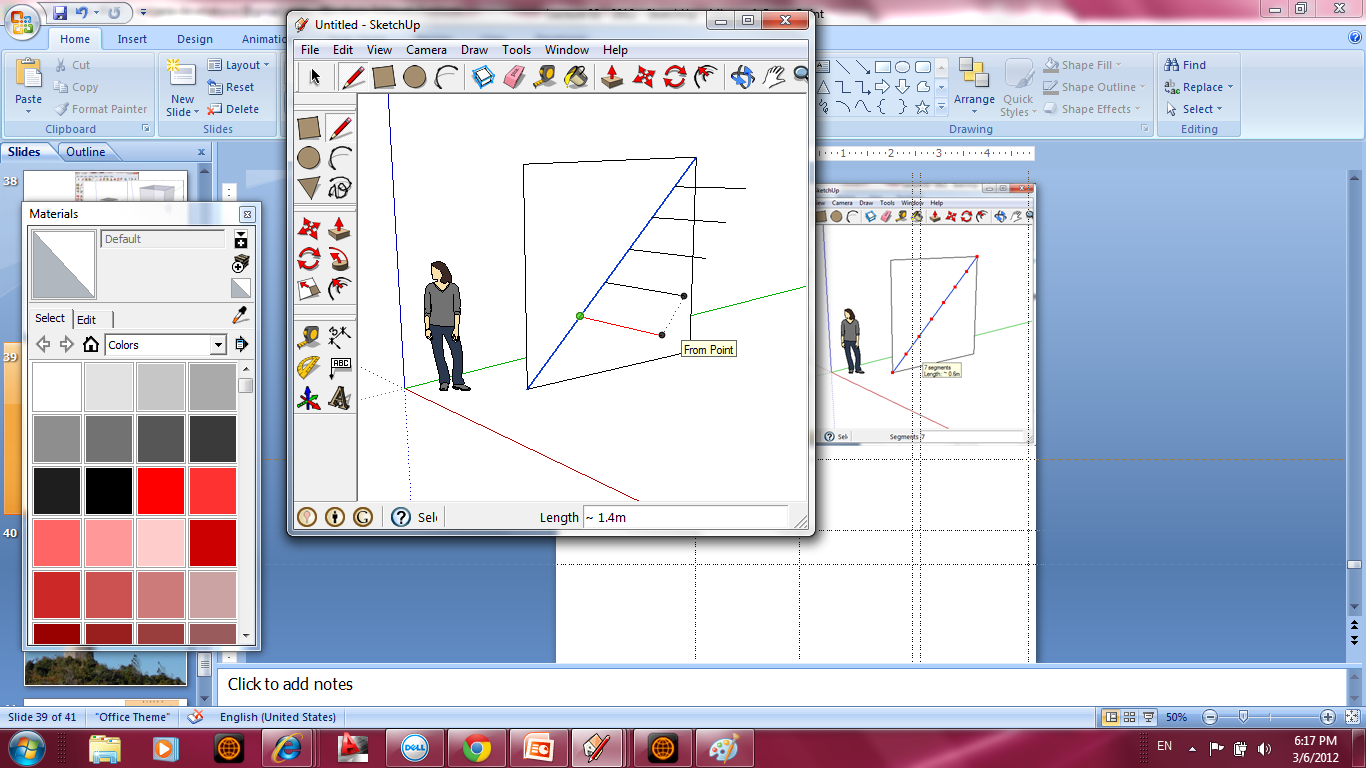 > Podela linije

Linija (ivica) se deli tako što se selektuje i aktivira kontekst-meni u kome se nalazi opcija Divide
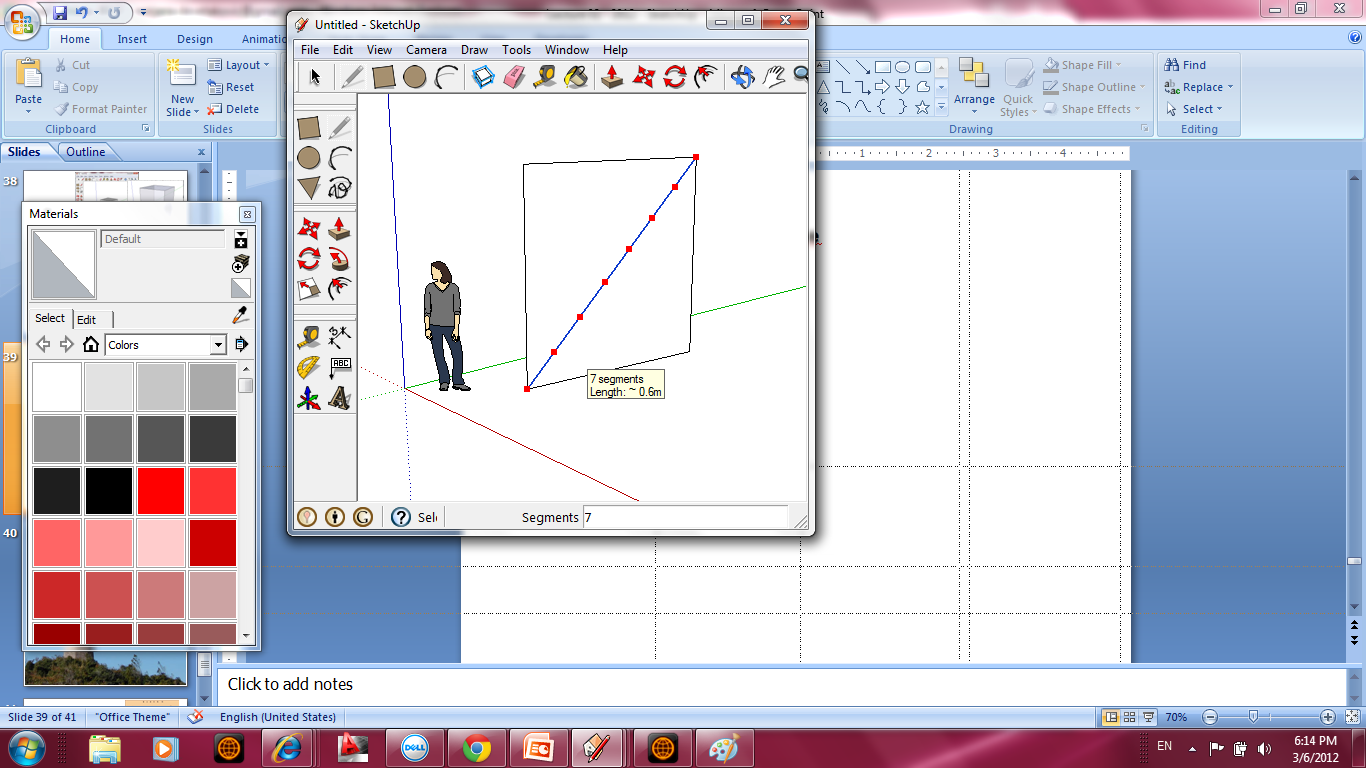 Pomeranjem kursora duž linije, povećava se i smanjuje broj segmenata i kontroliše se njihova dužina
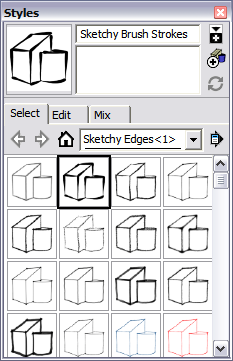 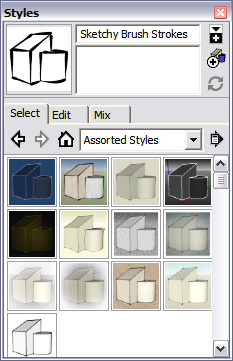 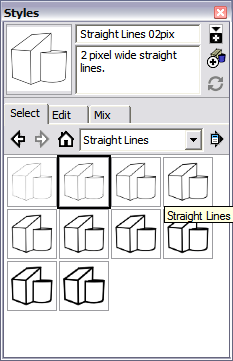 > Stilovi prikaza
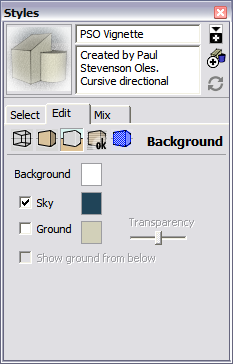 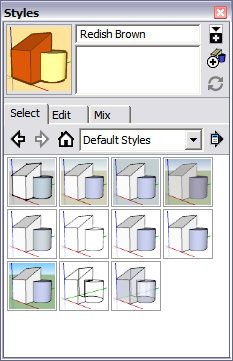 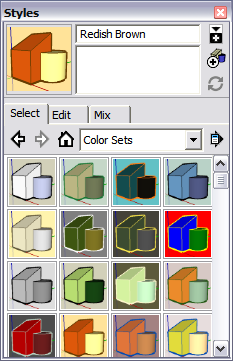 > Materijali
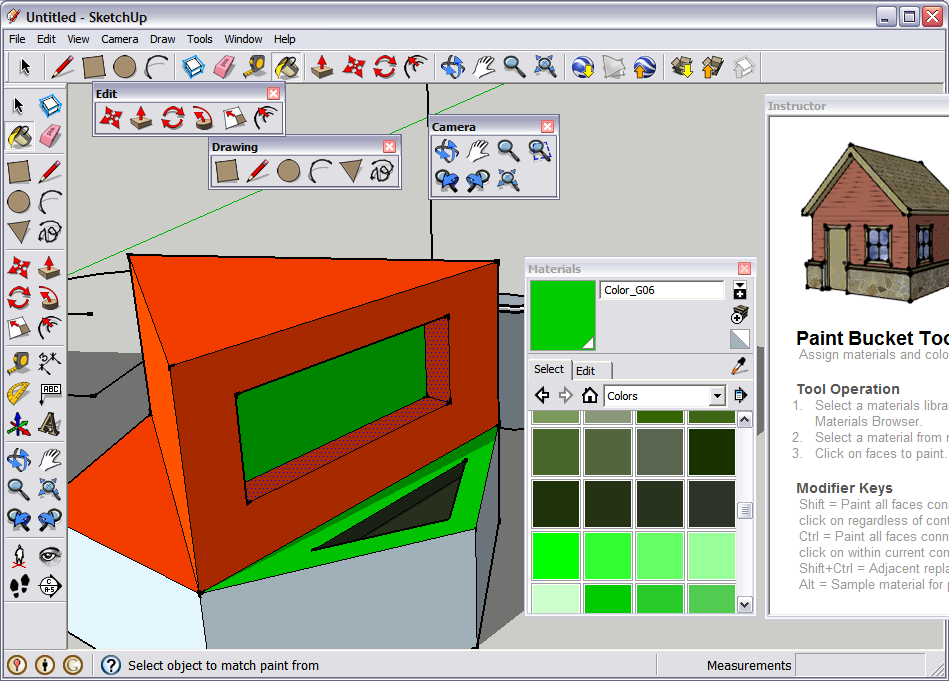 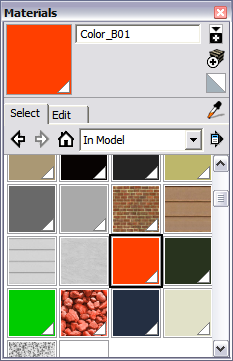 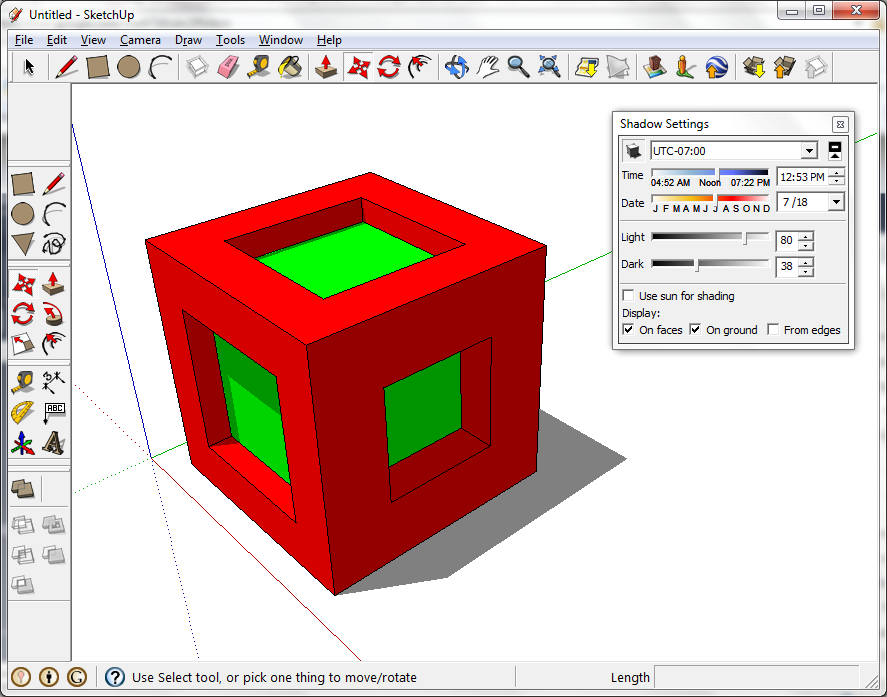 > Kontrola senke
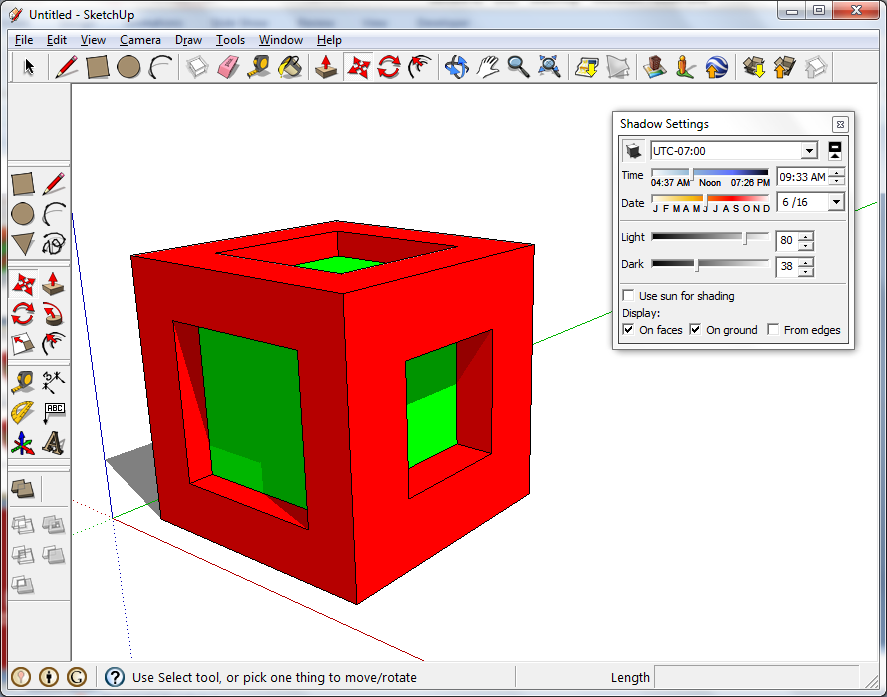 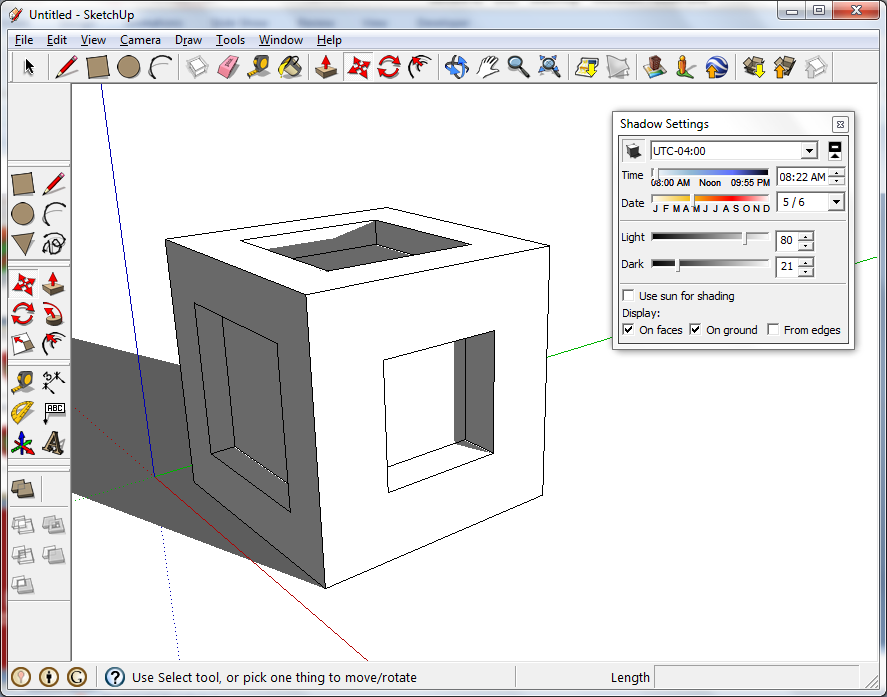 > Kote  podešavanje (Window, Model Info, Units/Dimensions)
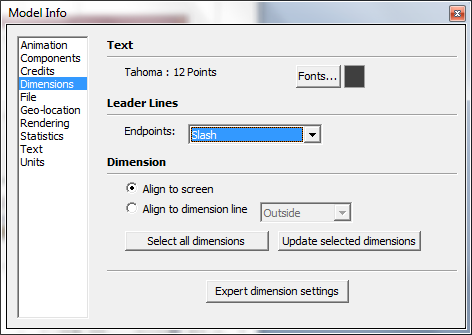 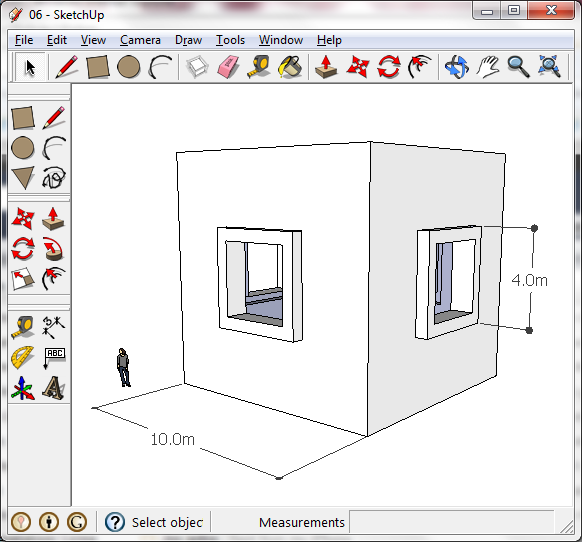 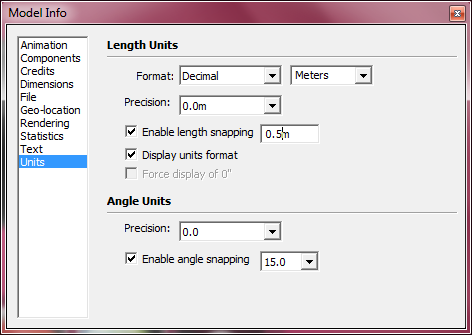 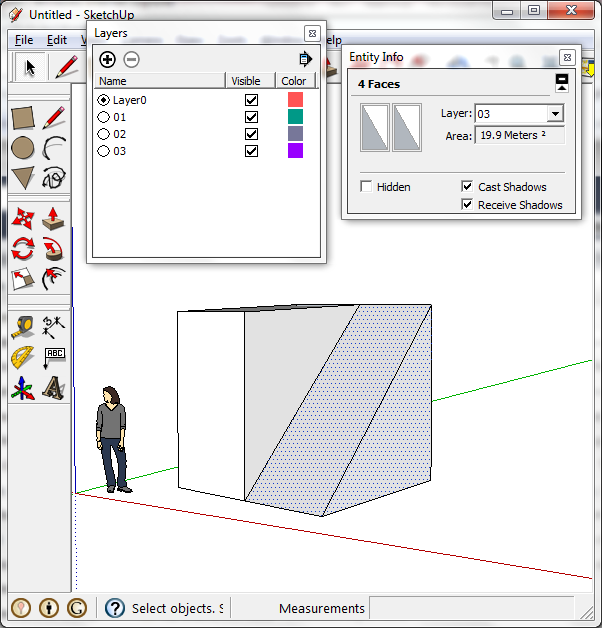 Entity info
> Layer-i
Pomoću Layer-a se kontroliše vidljivost entiteta, ali ne i uticaji na njihovu geometriju.
Color by layer
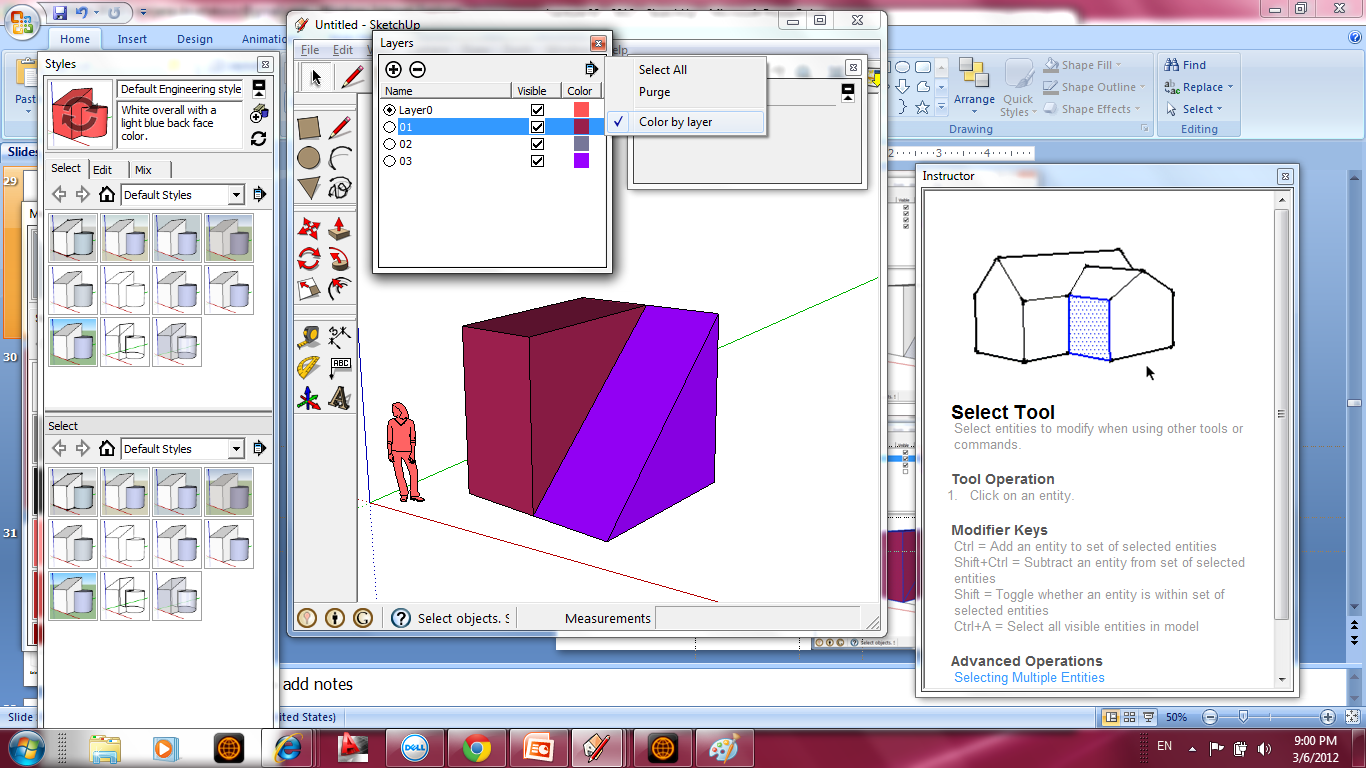 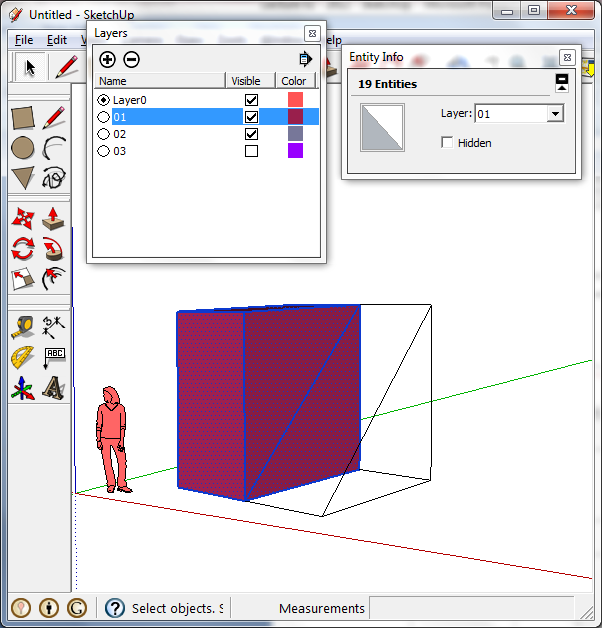 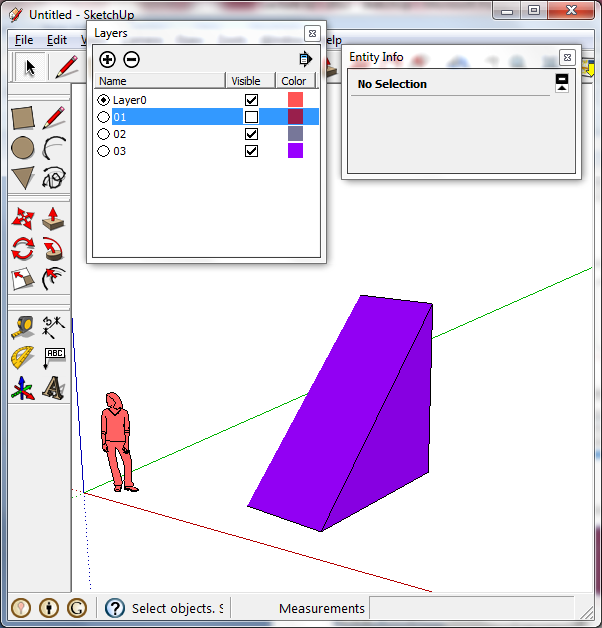 > Layer-i
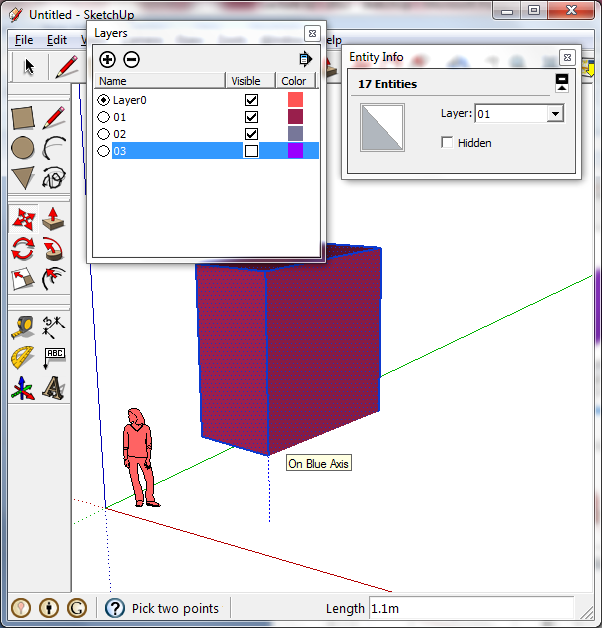 Layer on/off
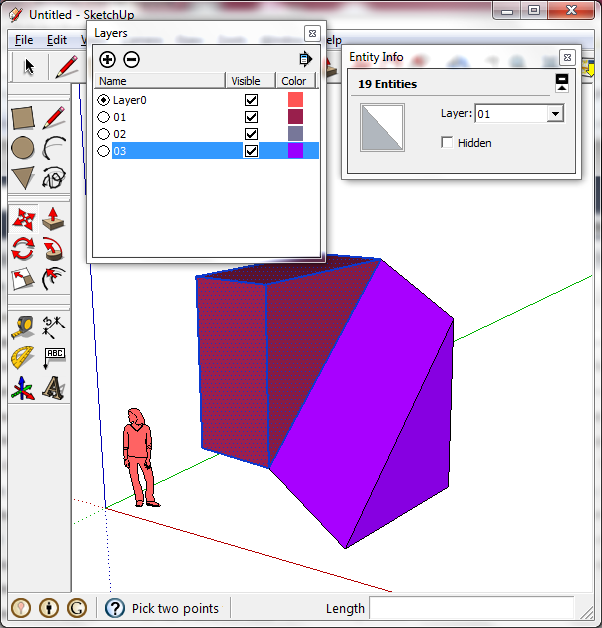 Move
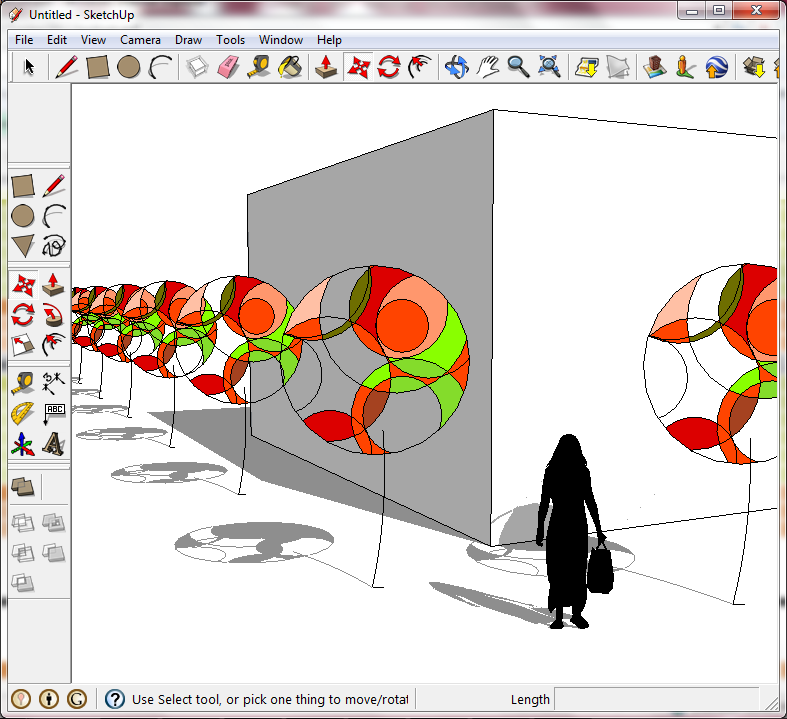 > Sticky geometry
>  Grupe
> Komponente
> “Sticky” geometrija
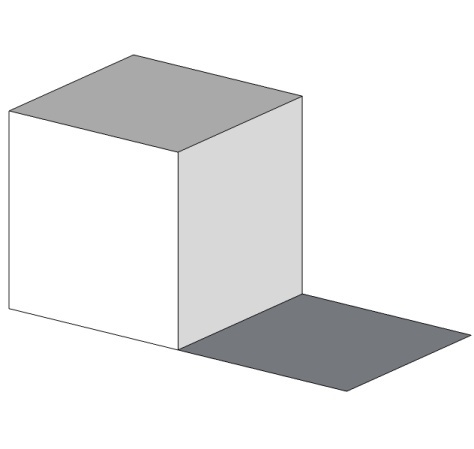 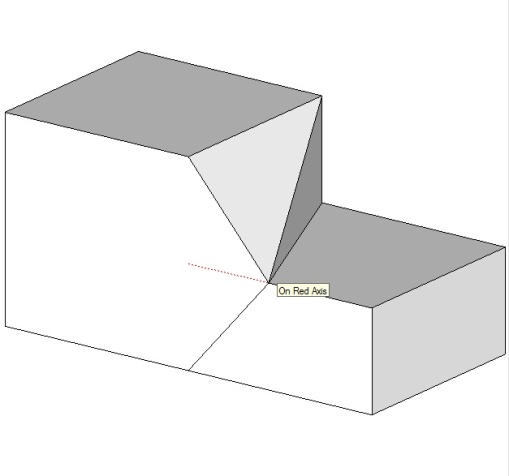 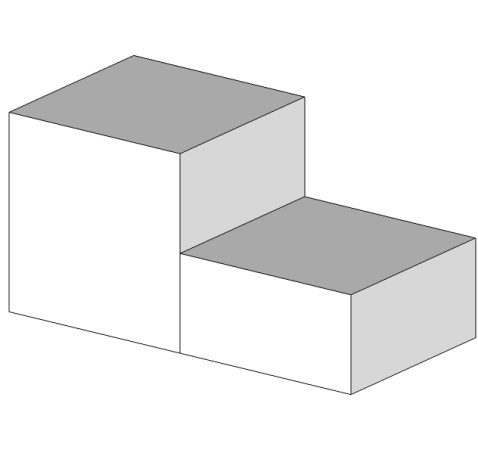 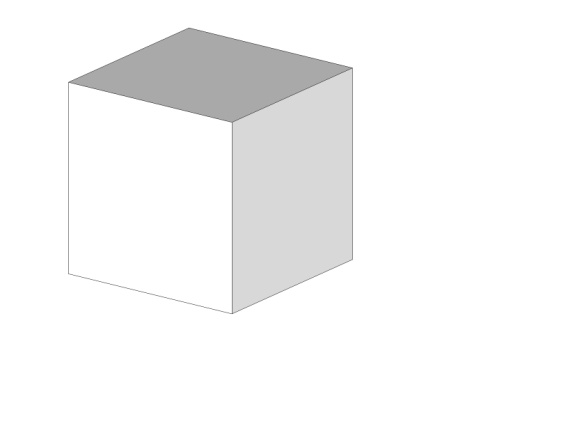 Rectangle / Push
Rectangle
Push
Move point
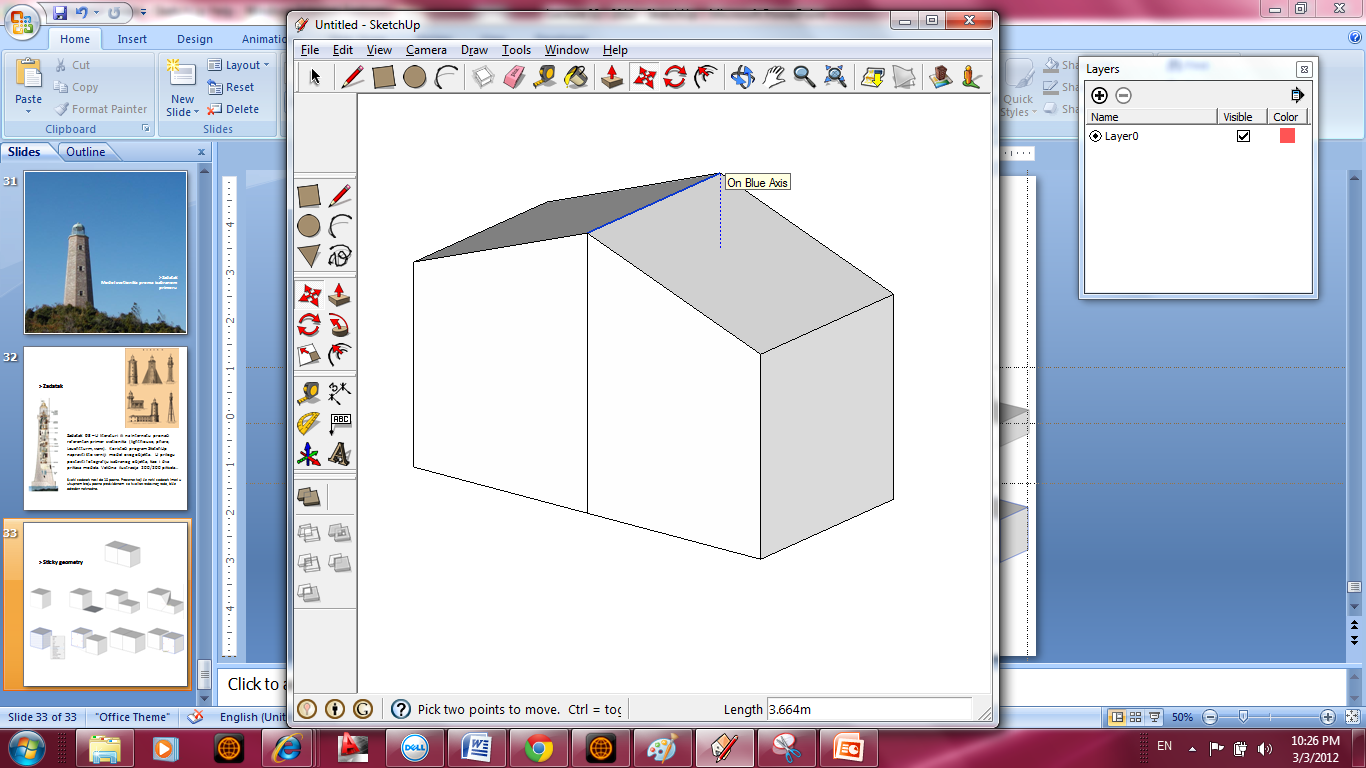 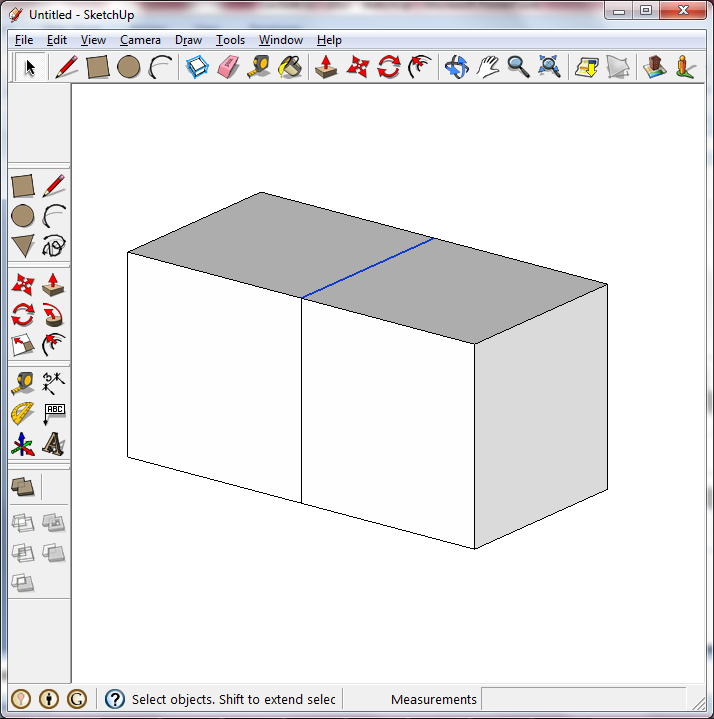 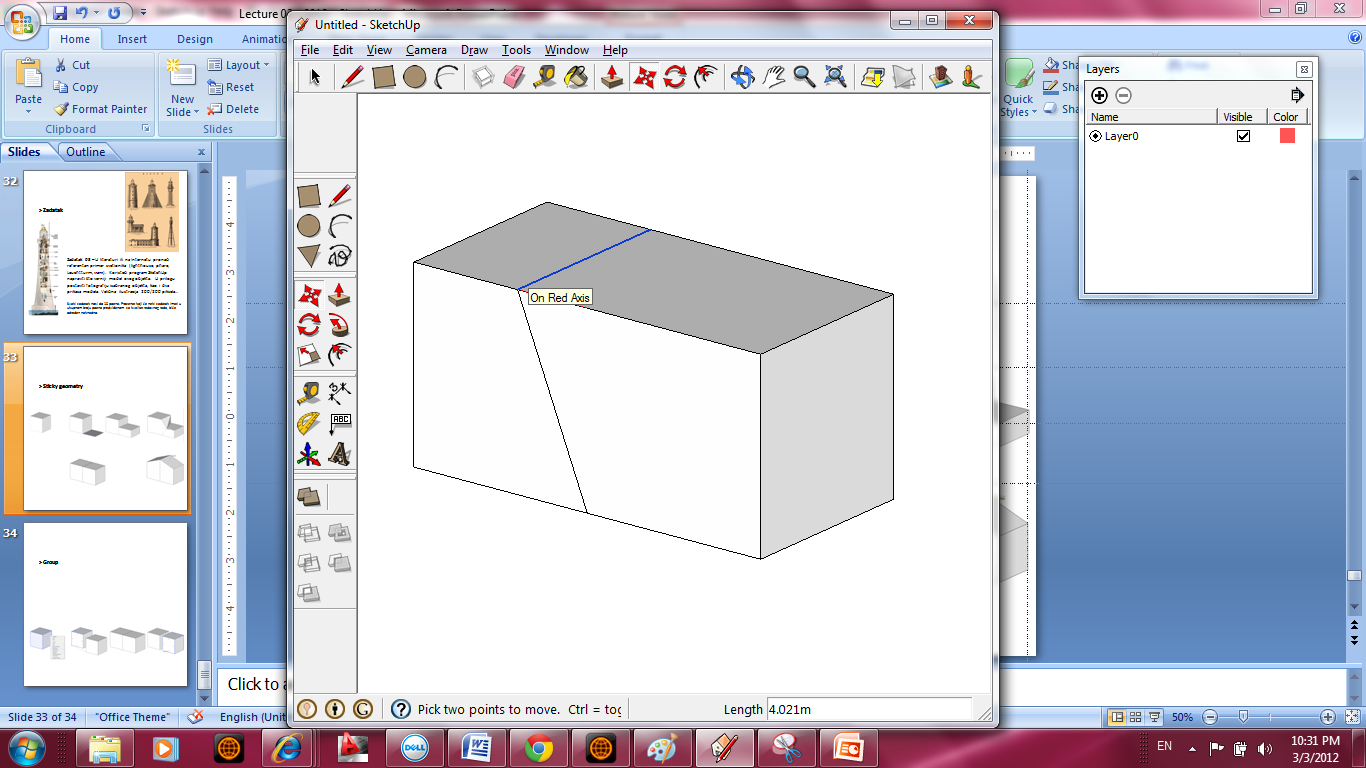 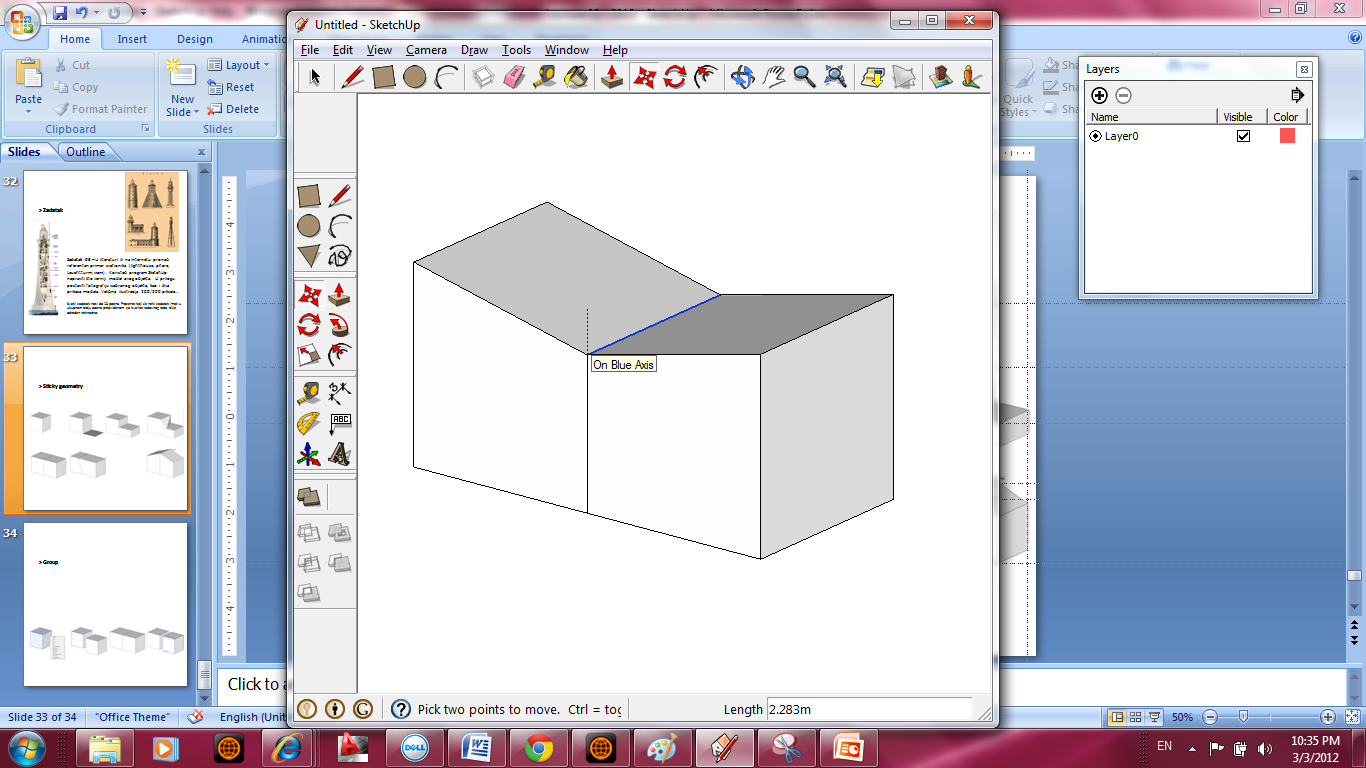 Select edge
Move edge
Move edge
Move edge
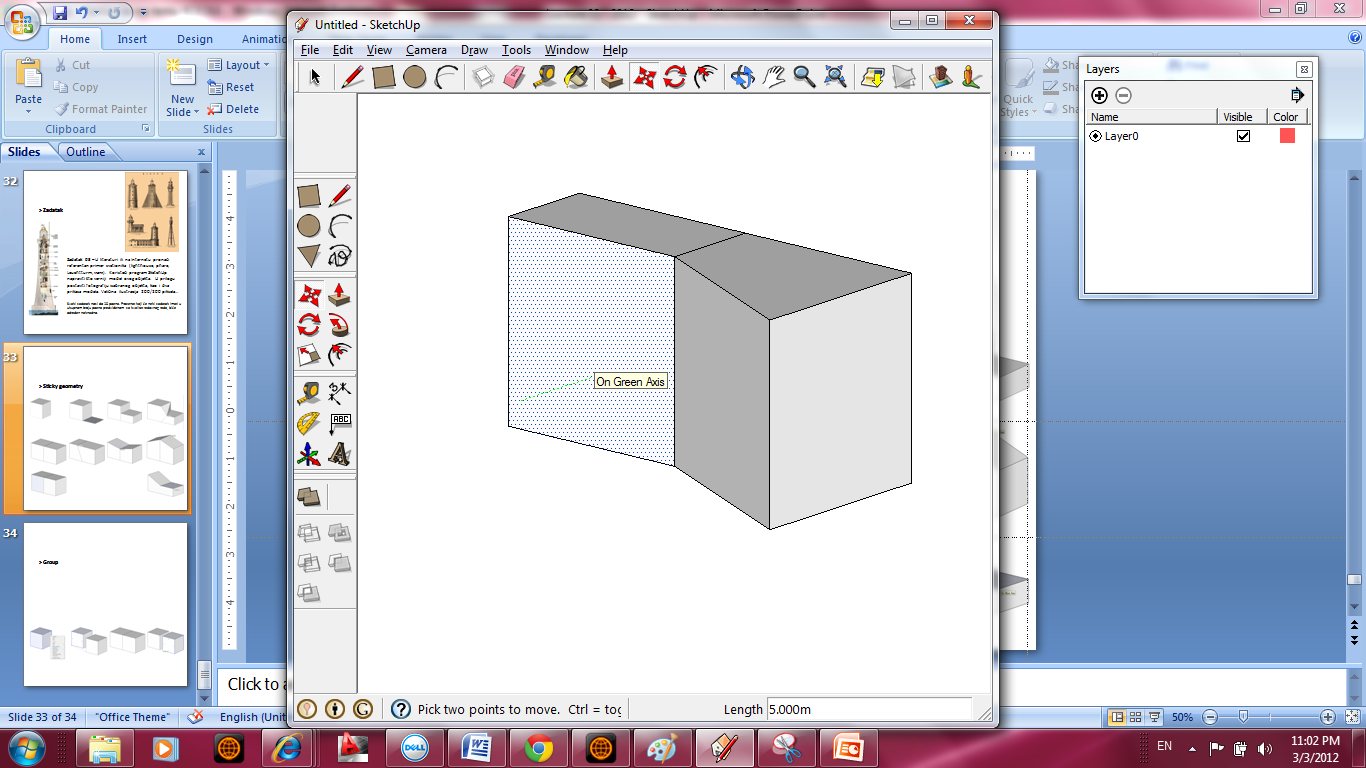 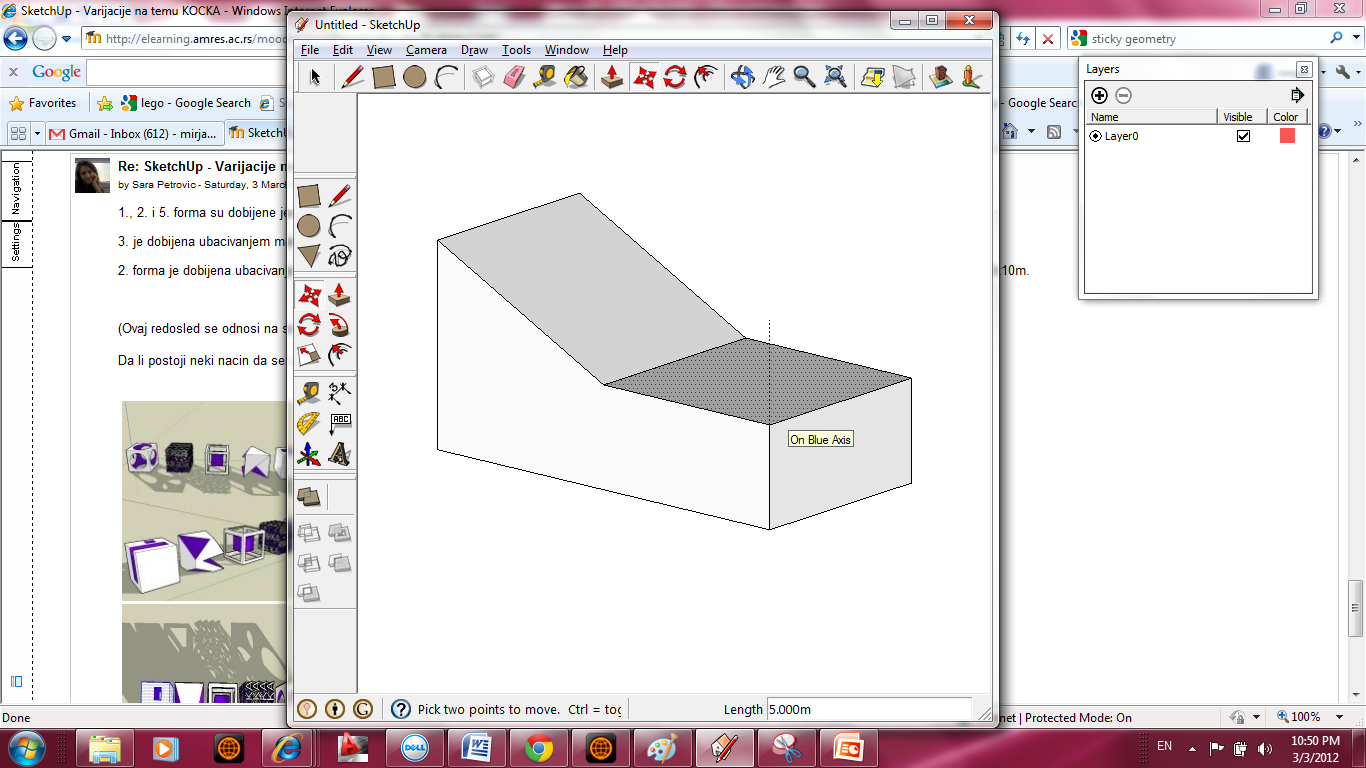 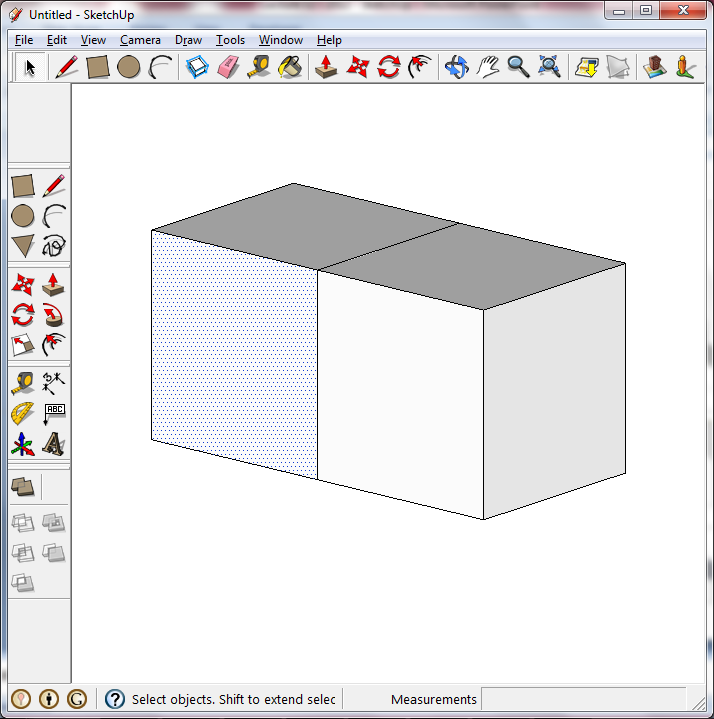 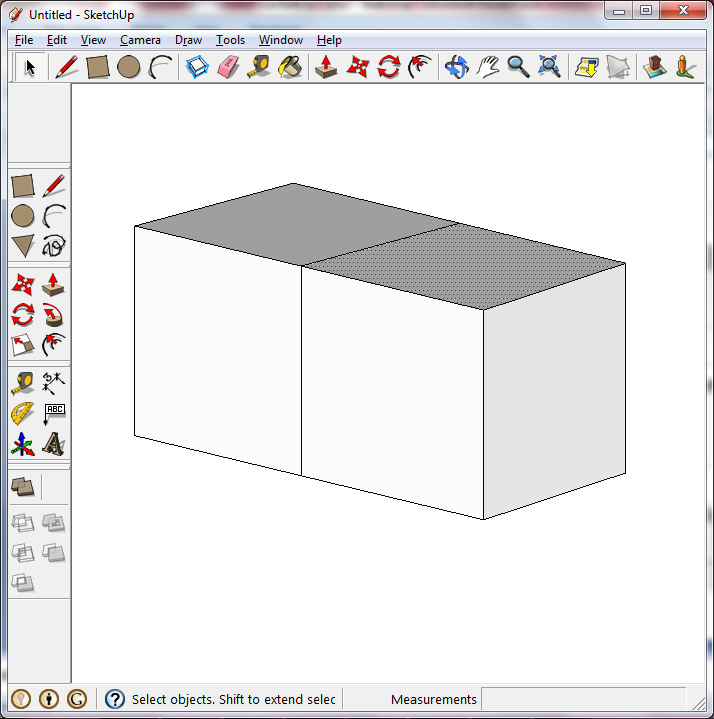 Select face
Move face
Select face
Move face
> Group
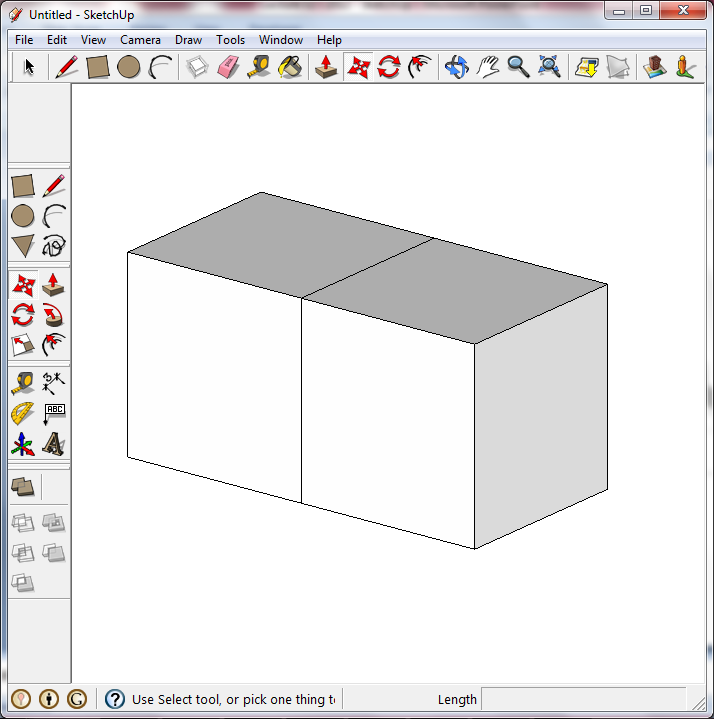 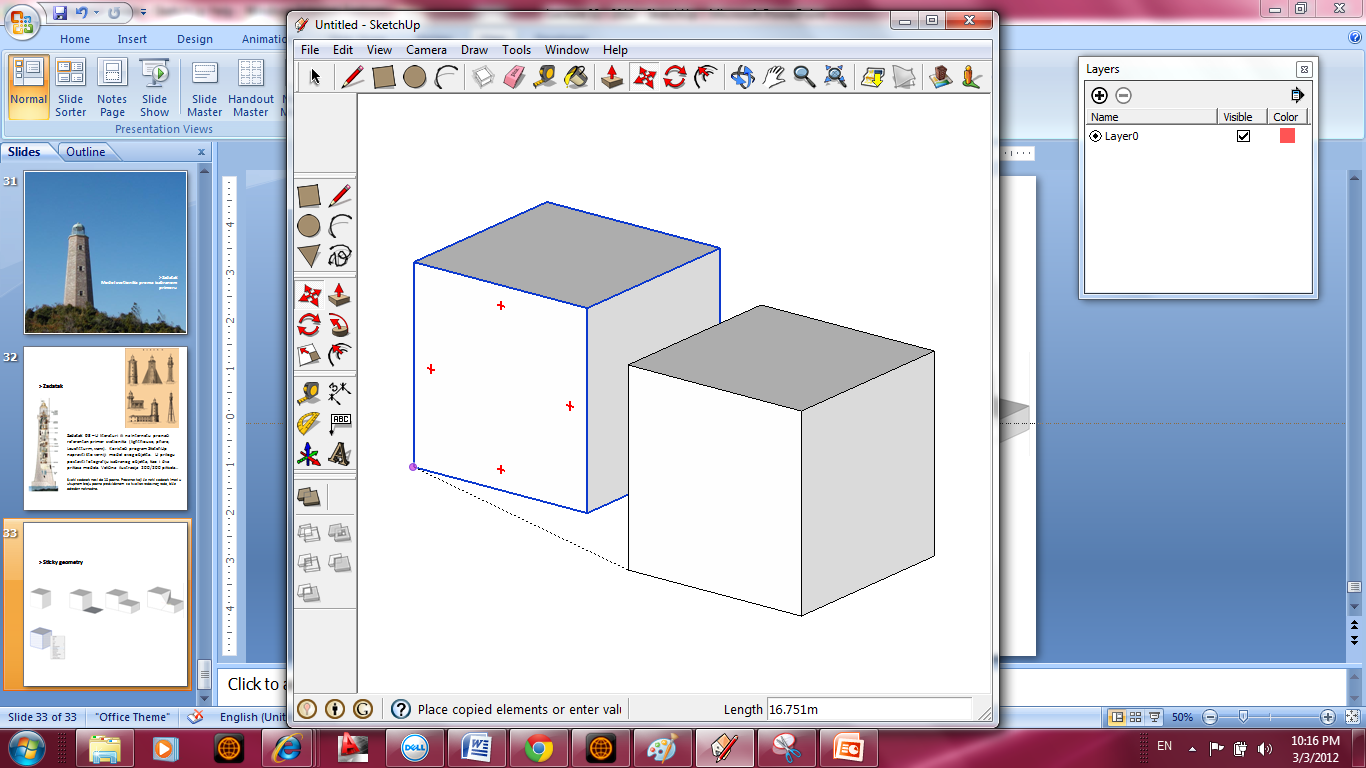 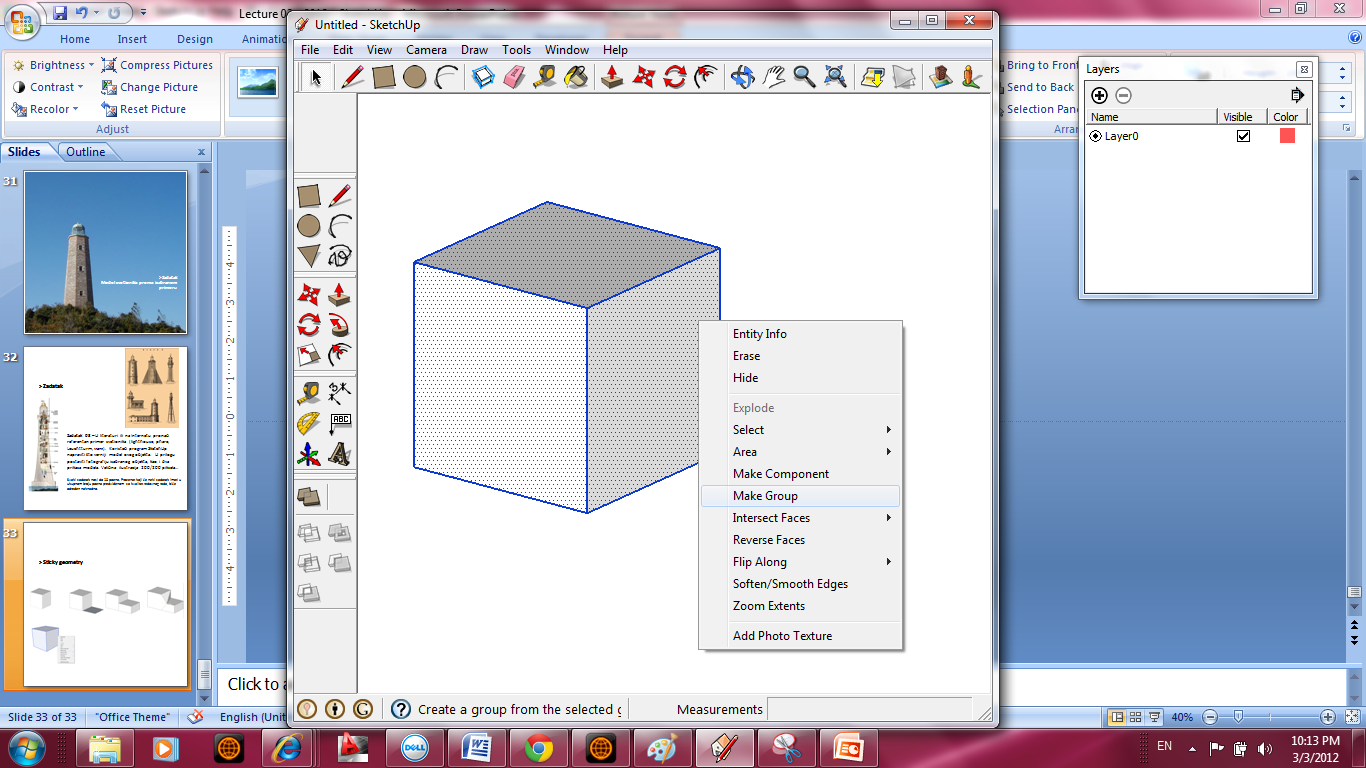 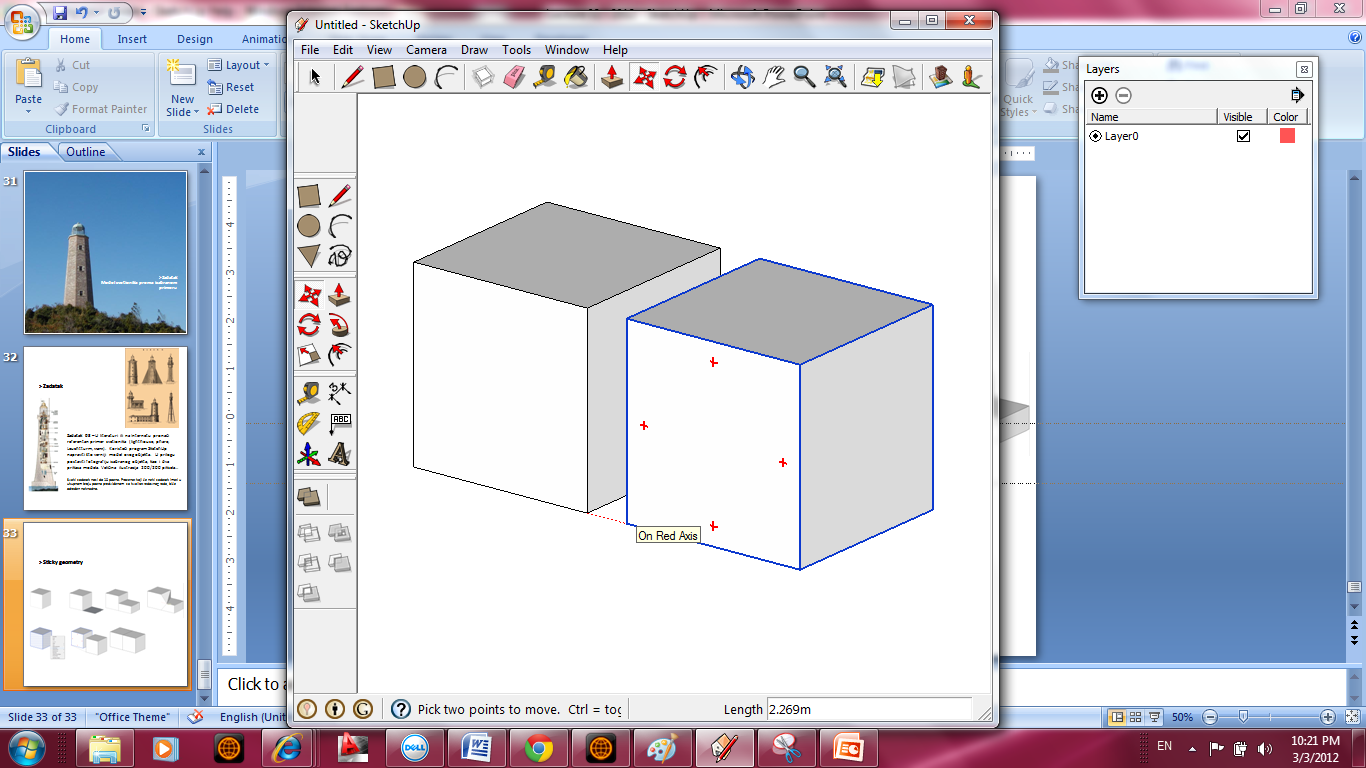 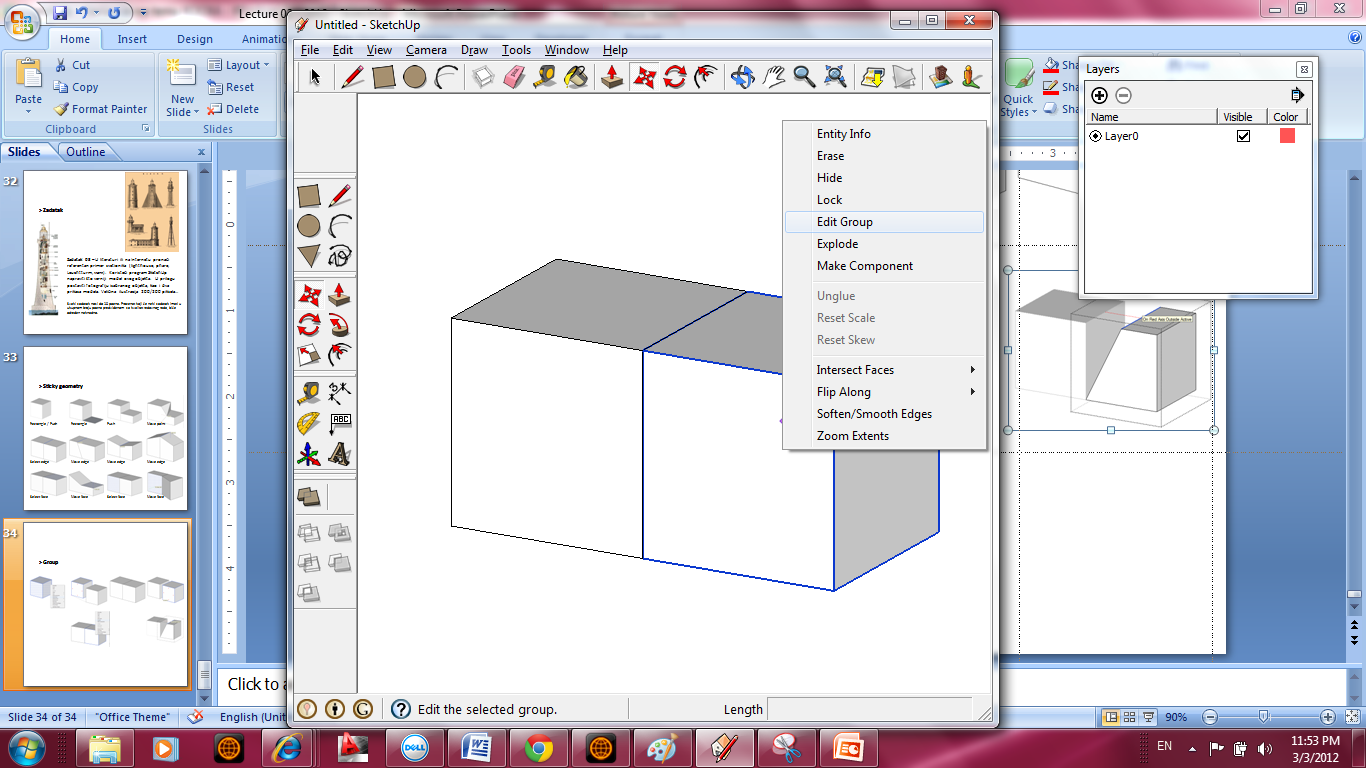 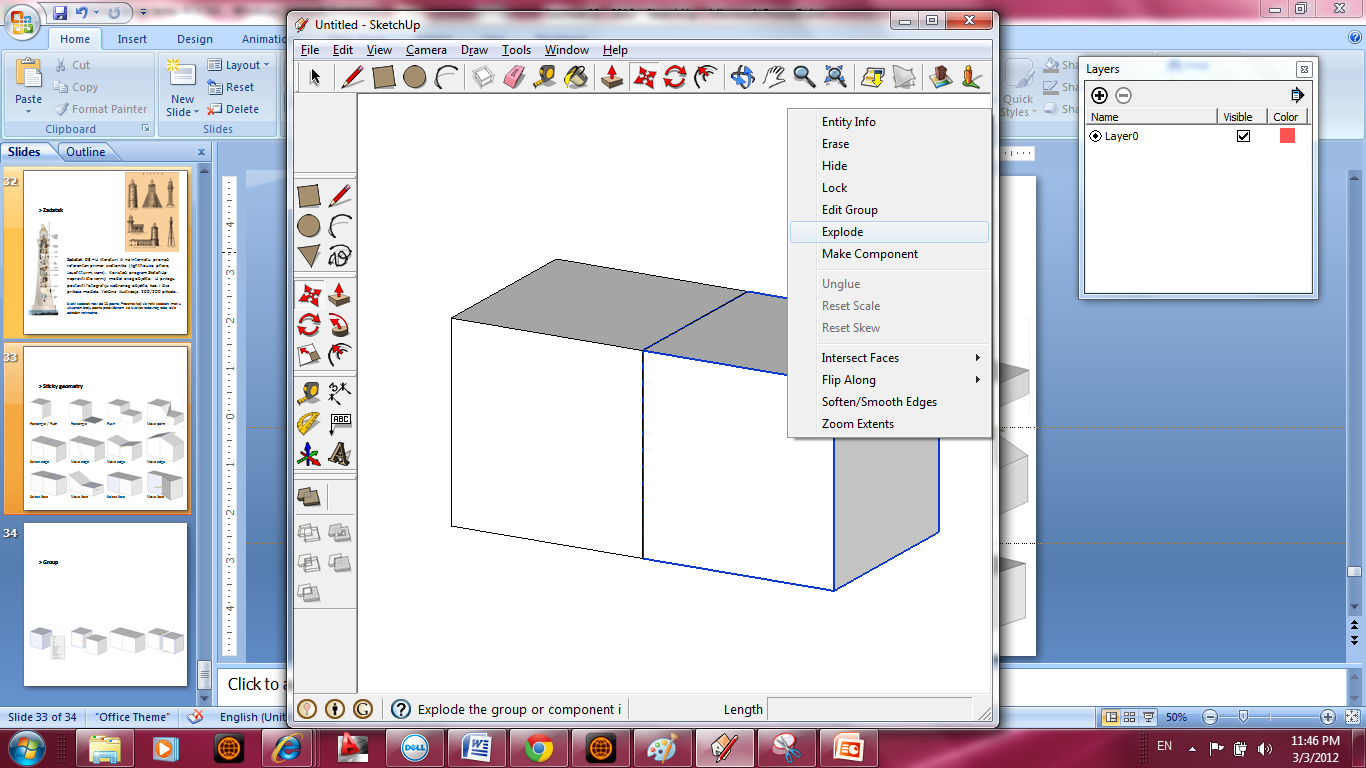 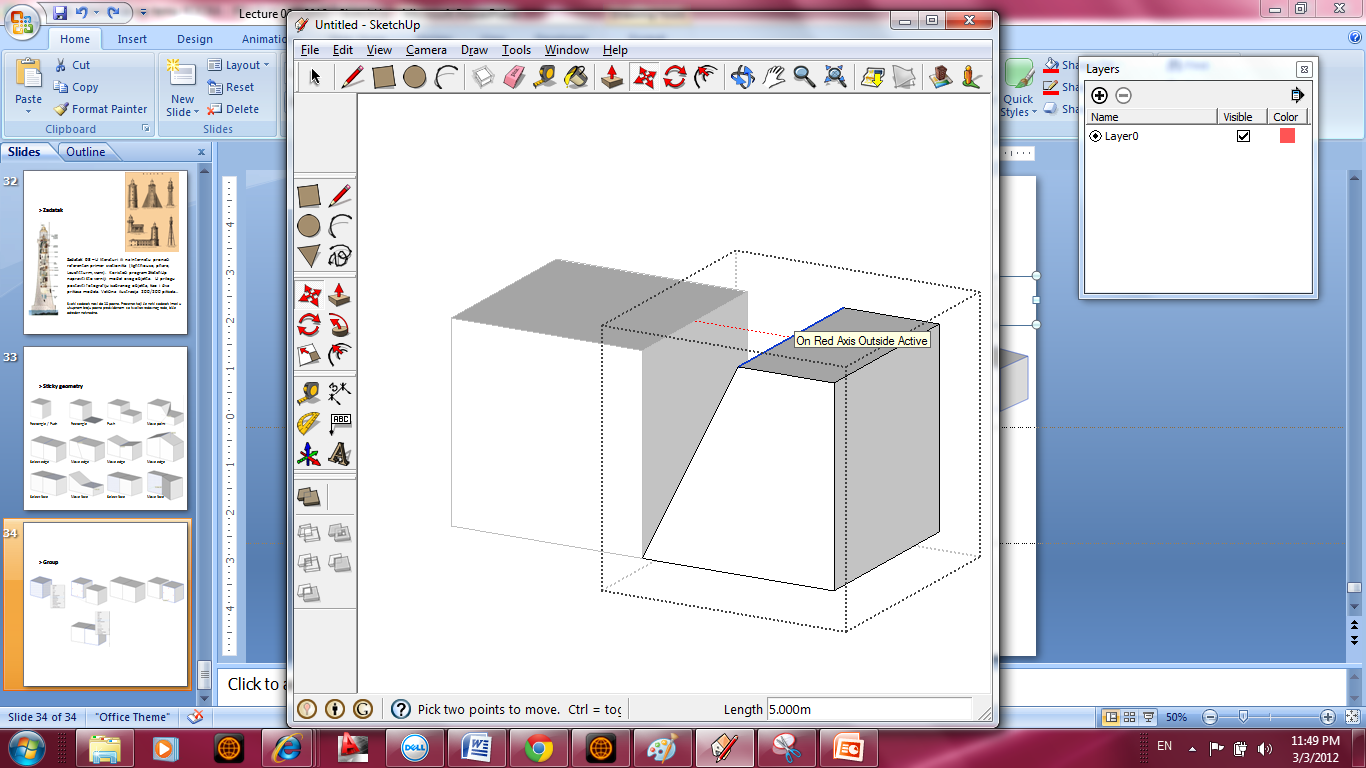 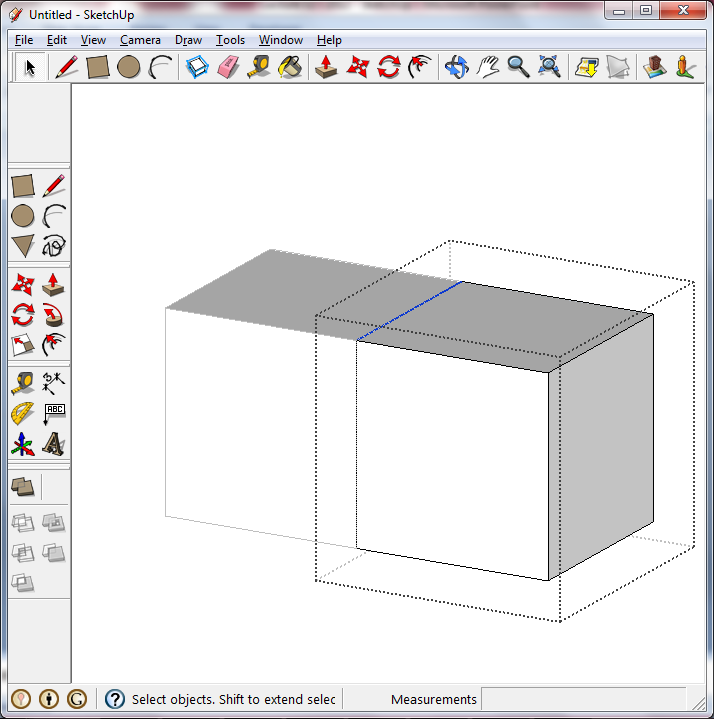 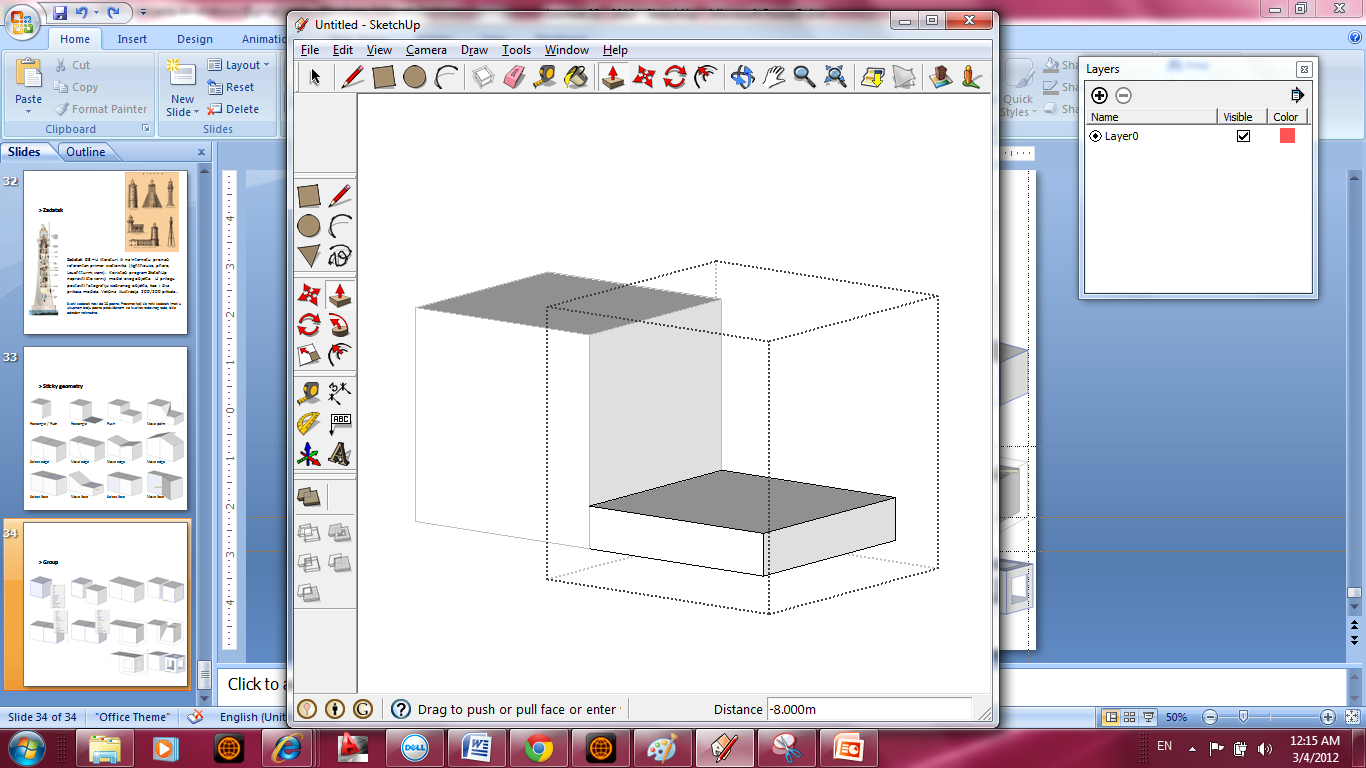 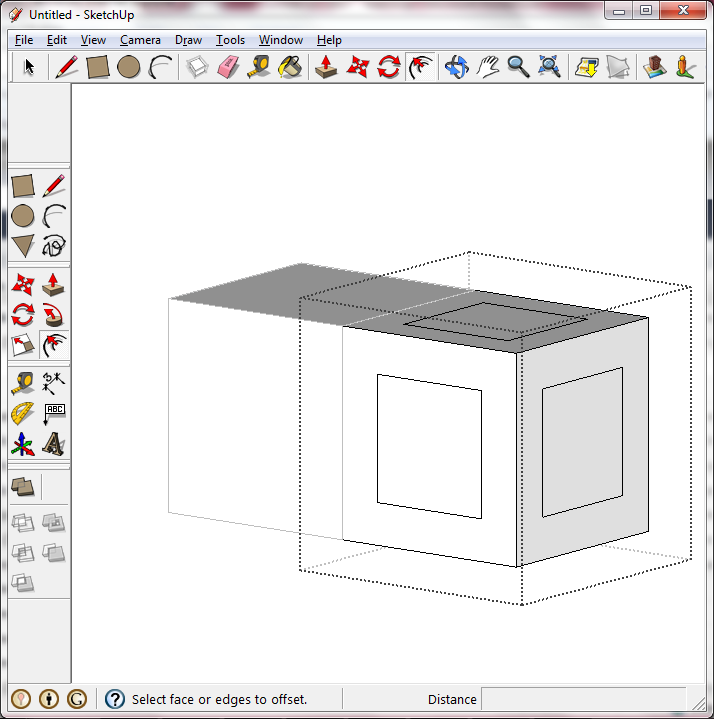 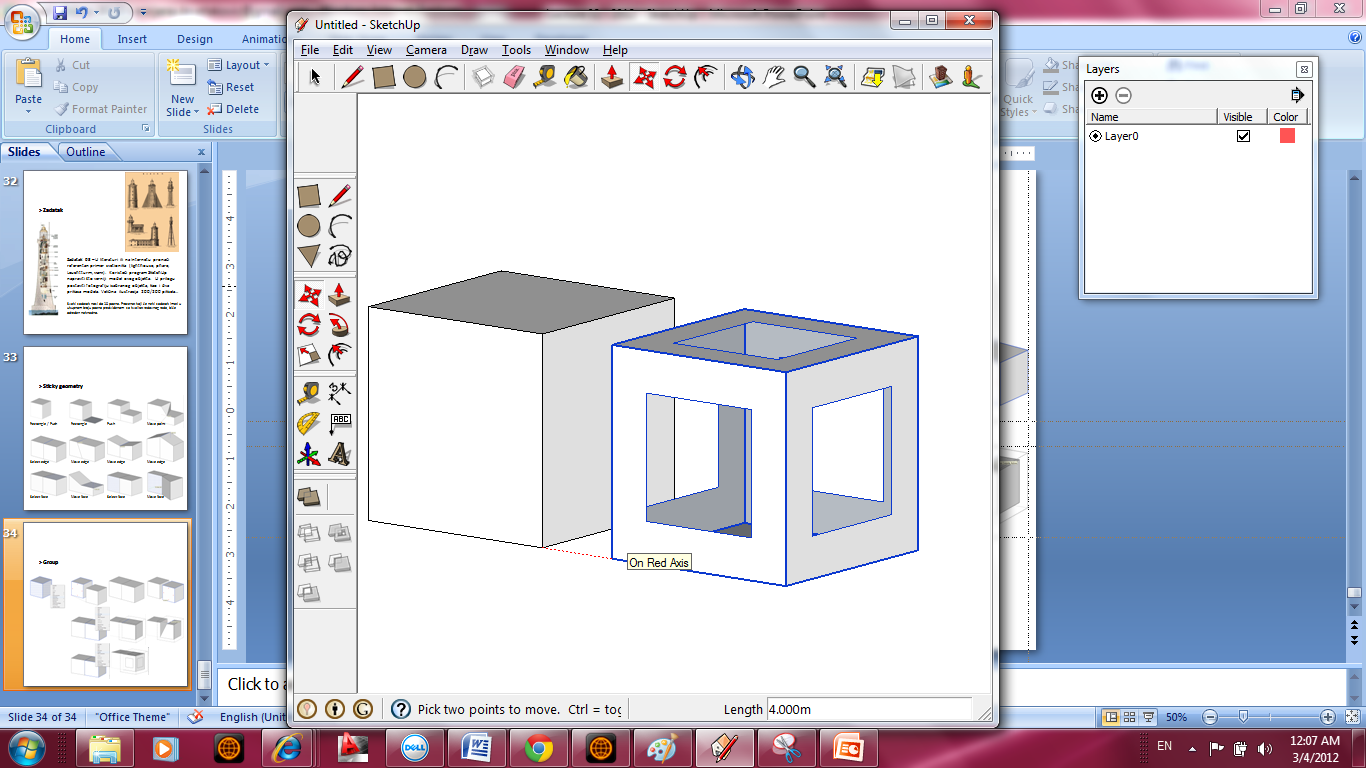 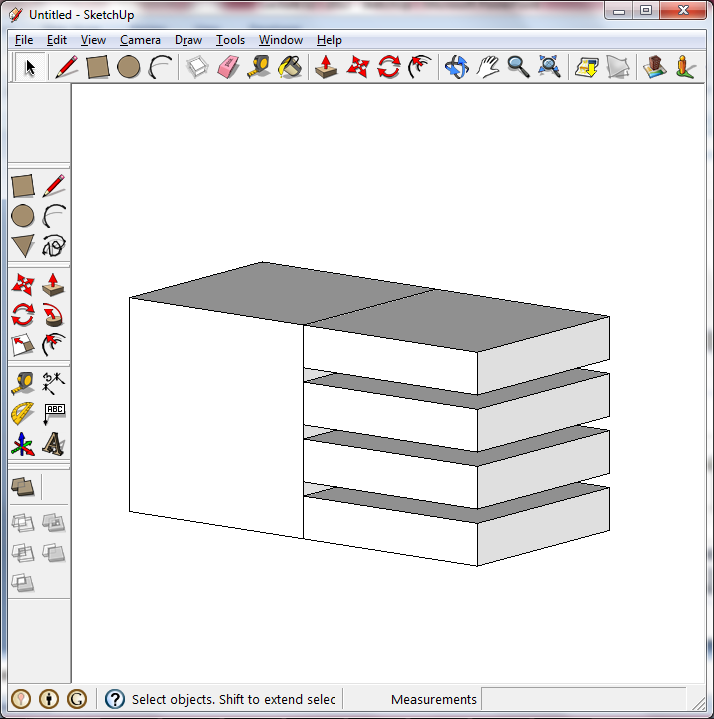 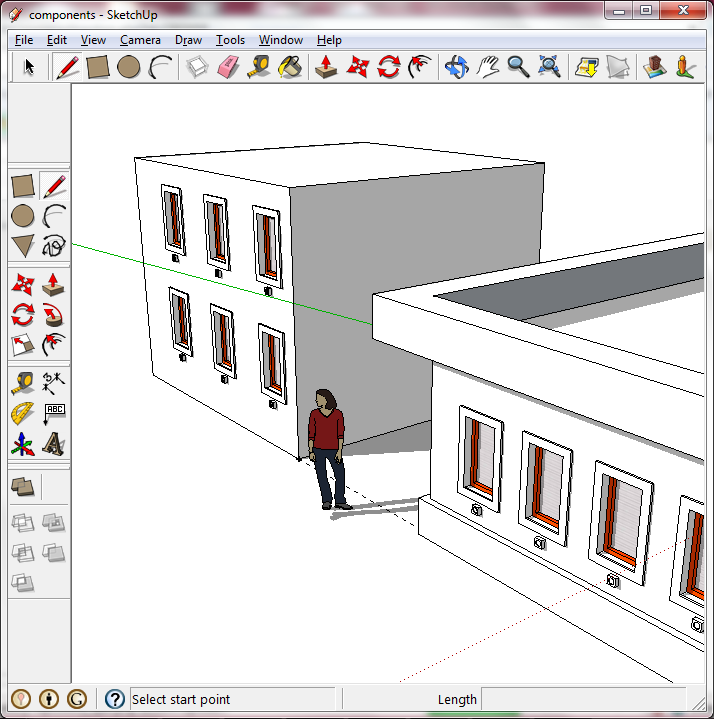 > Components
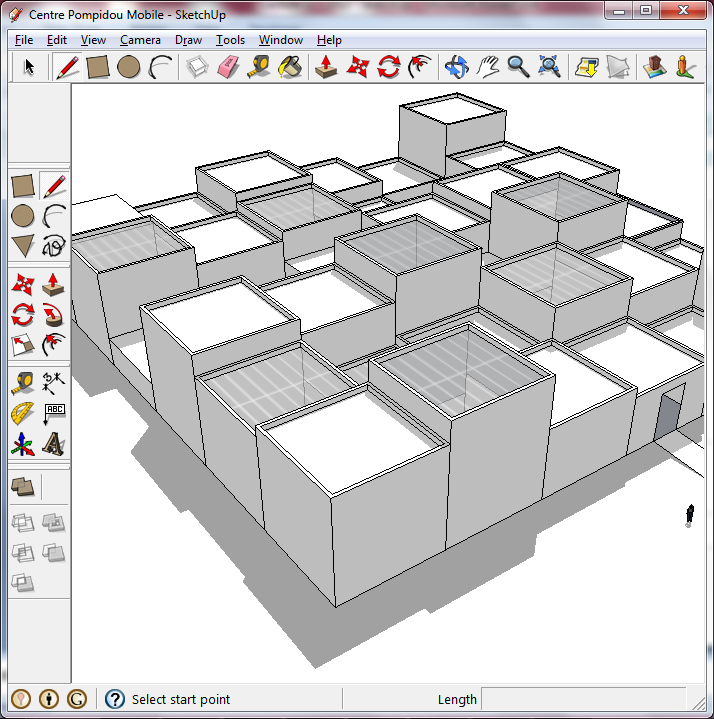 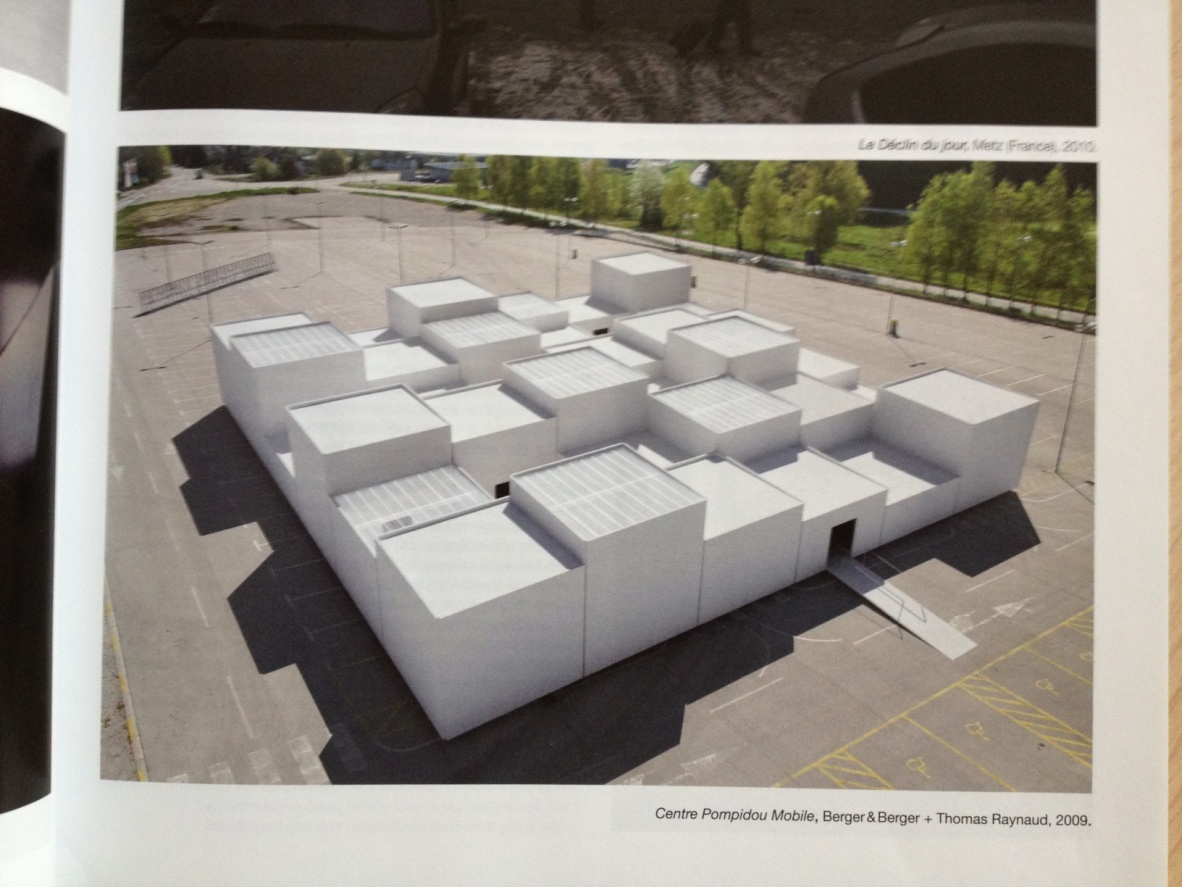 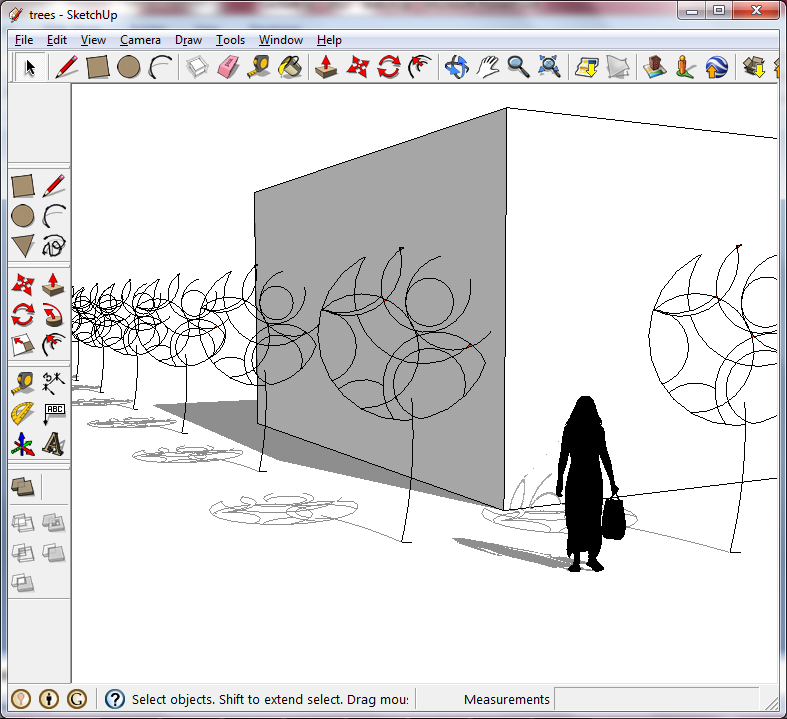 > Components
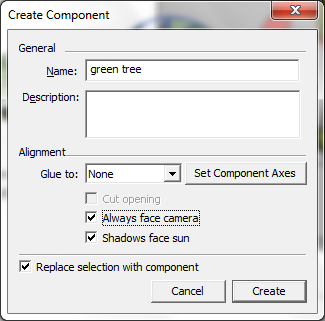 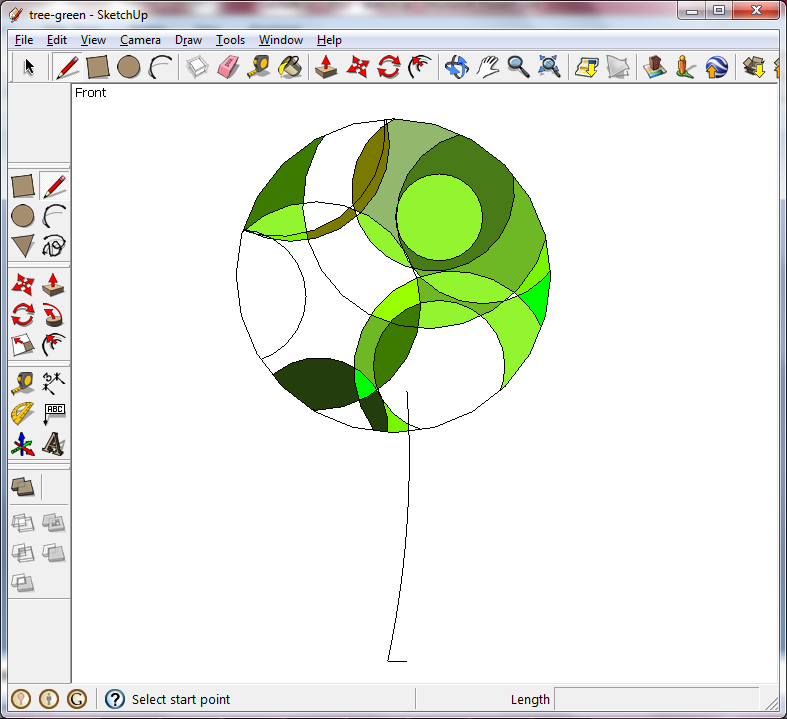 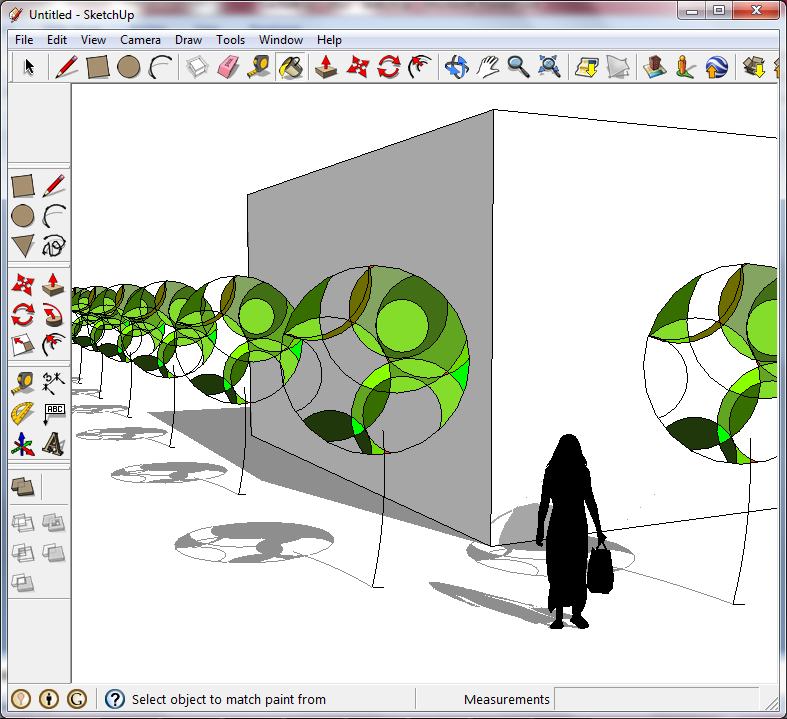 Edit - Make Component
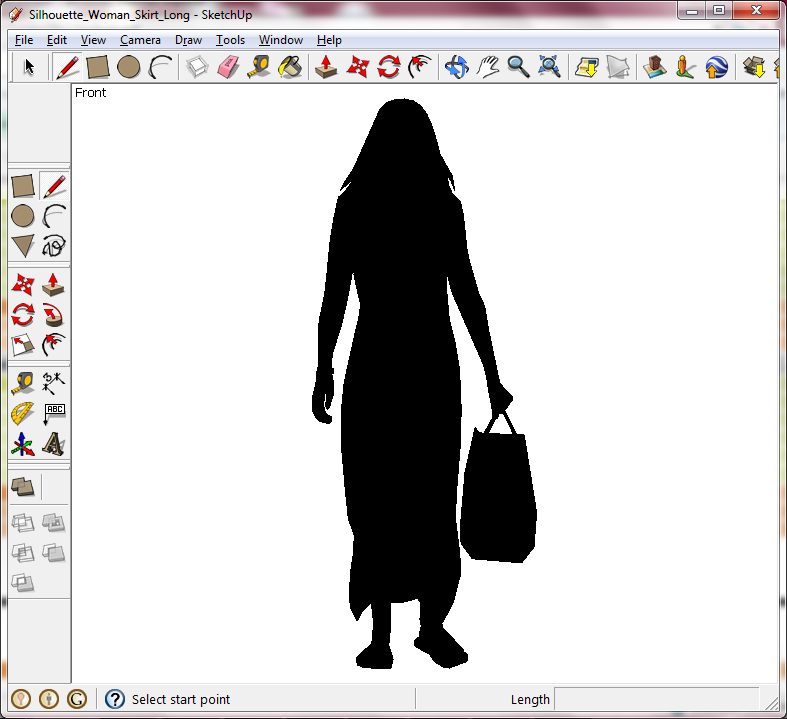 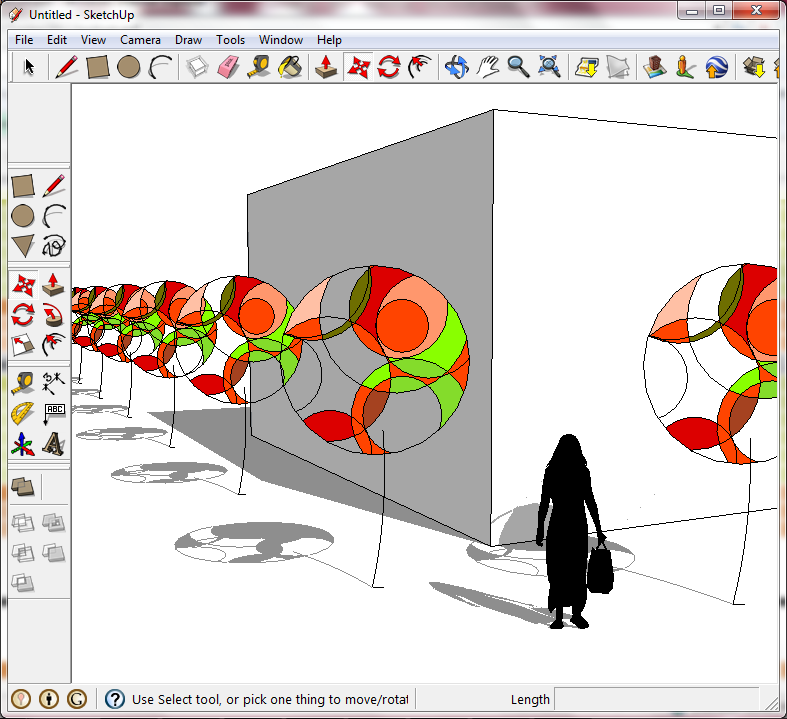 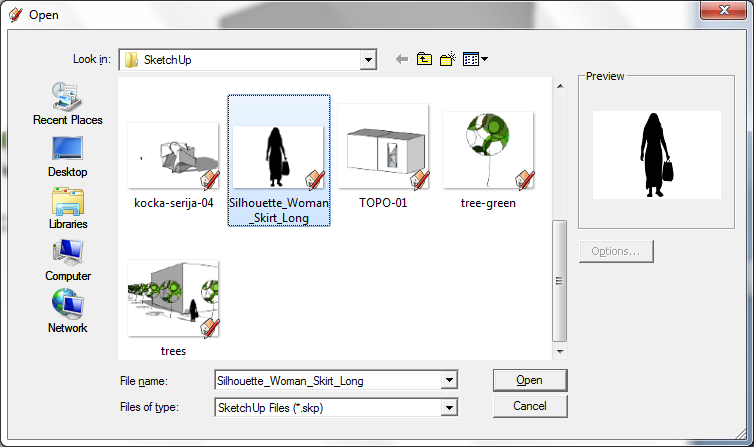 Insert  (Component from Warehouse)
> Preseci
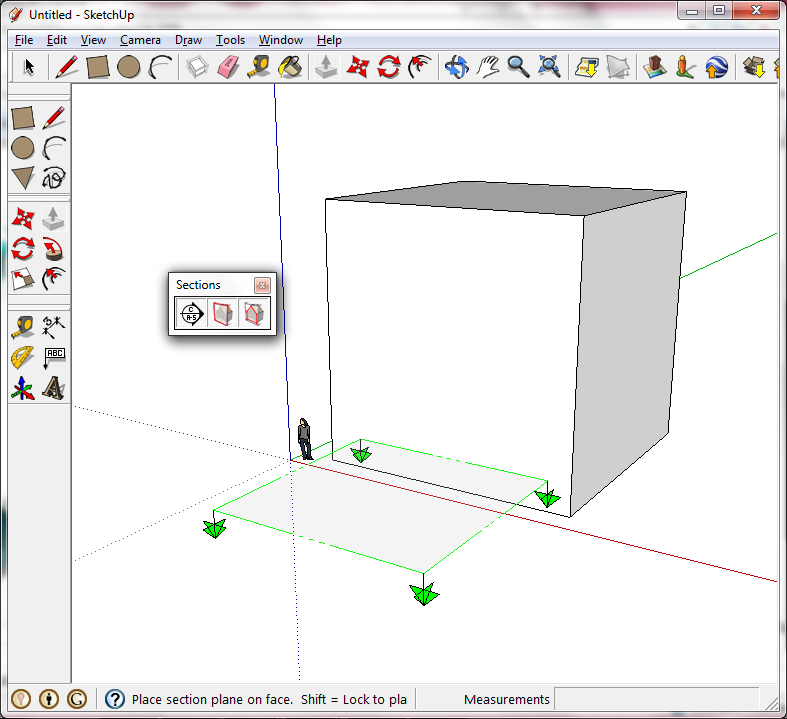 > Preseci (Sections)
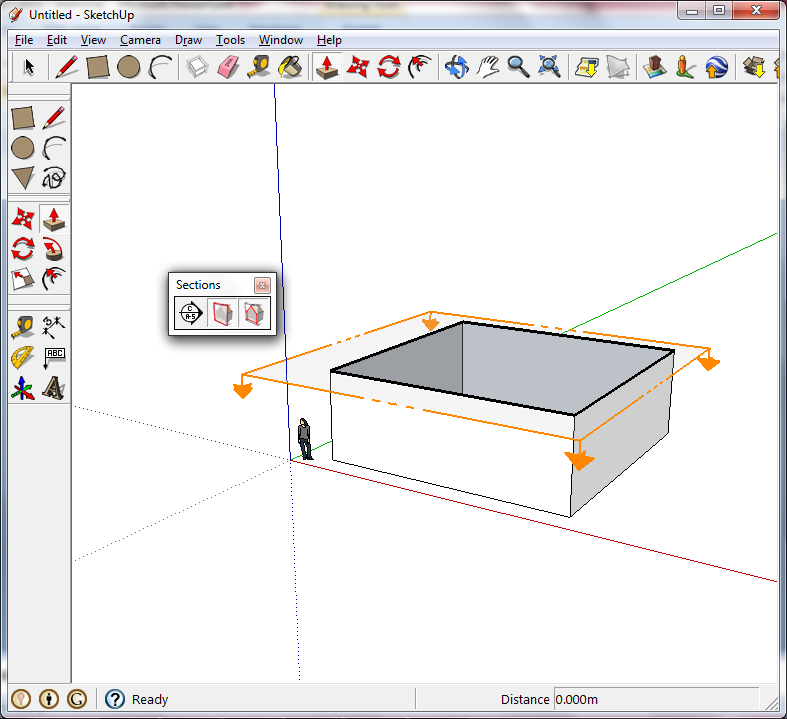 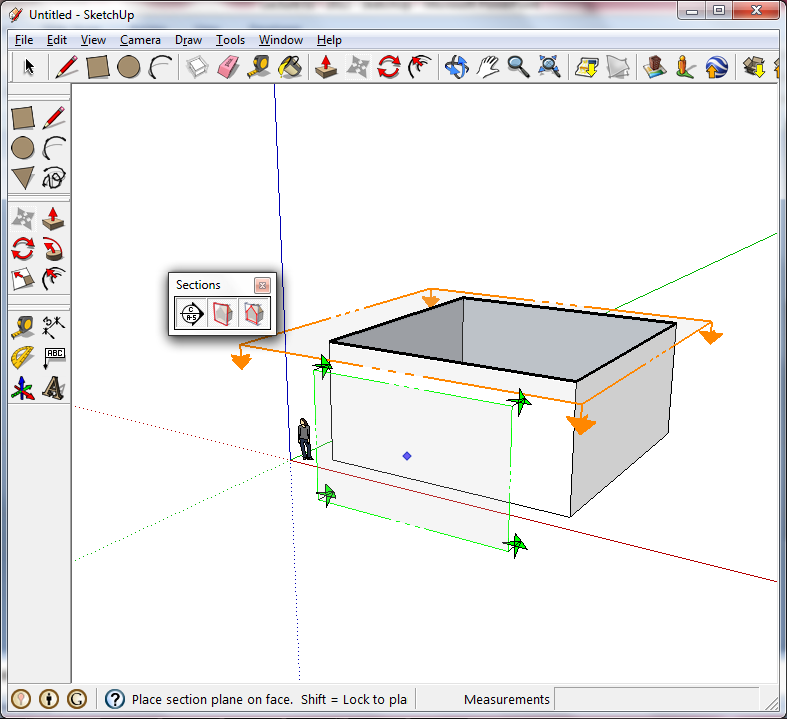 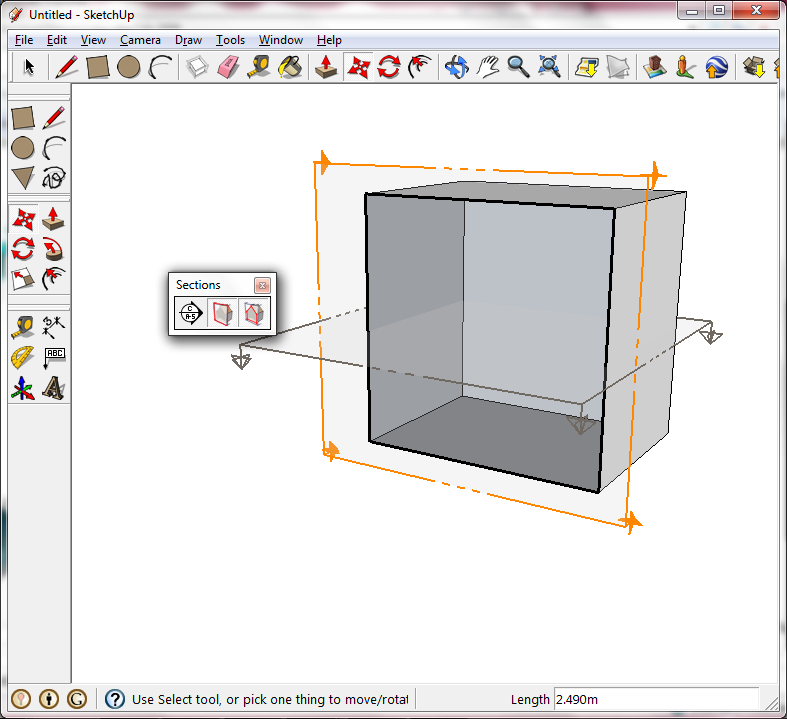 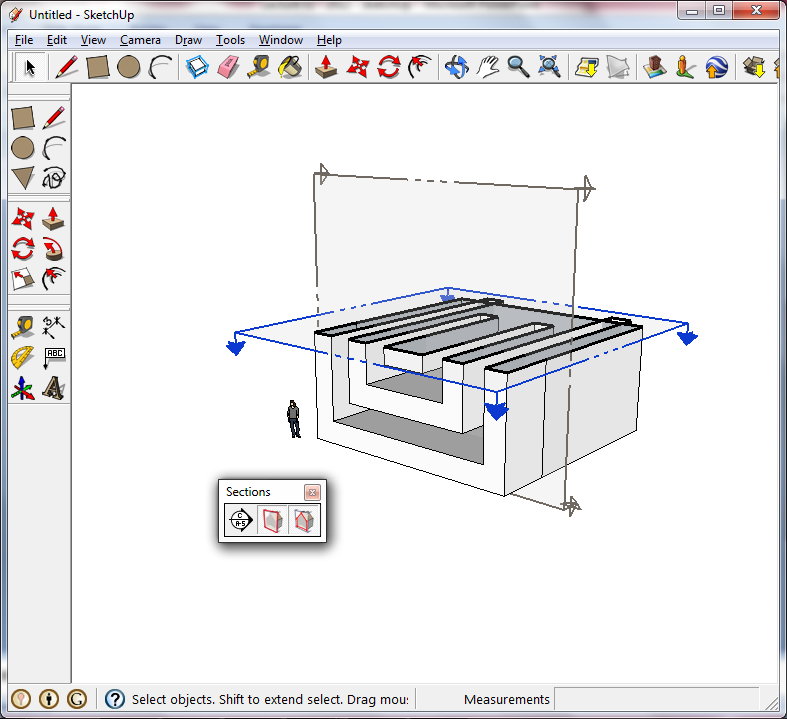 > Preseci (Sections)   Create group from slice
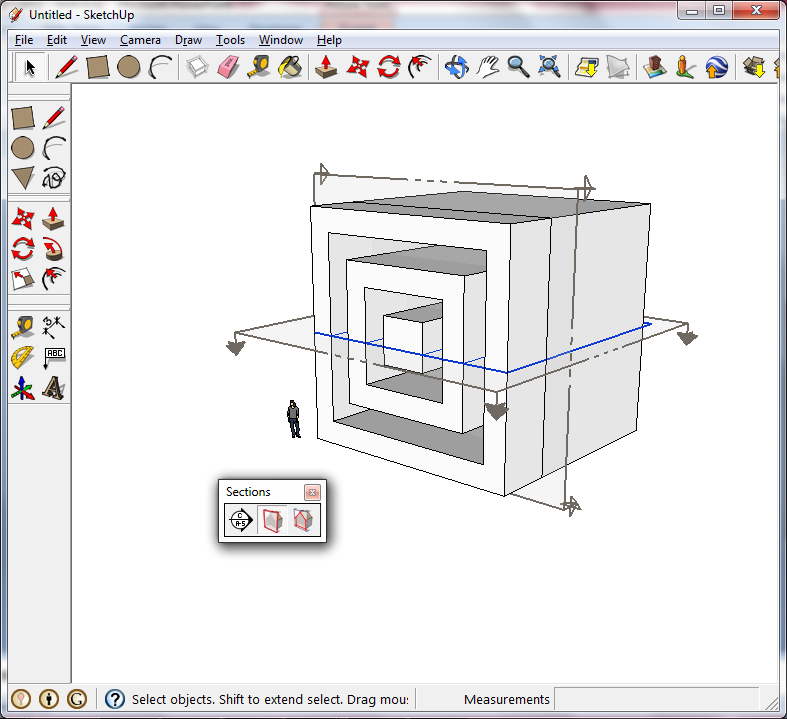 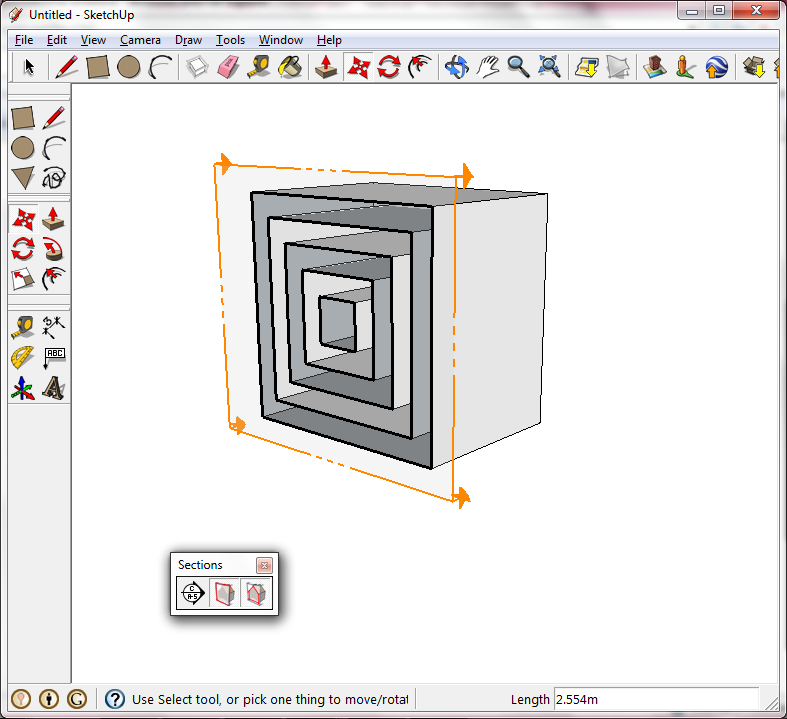 Section cuts on-offCreate group from slice
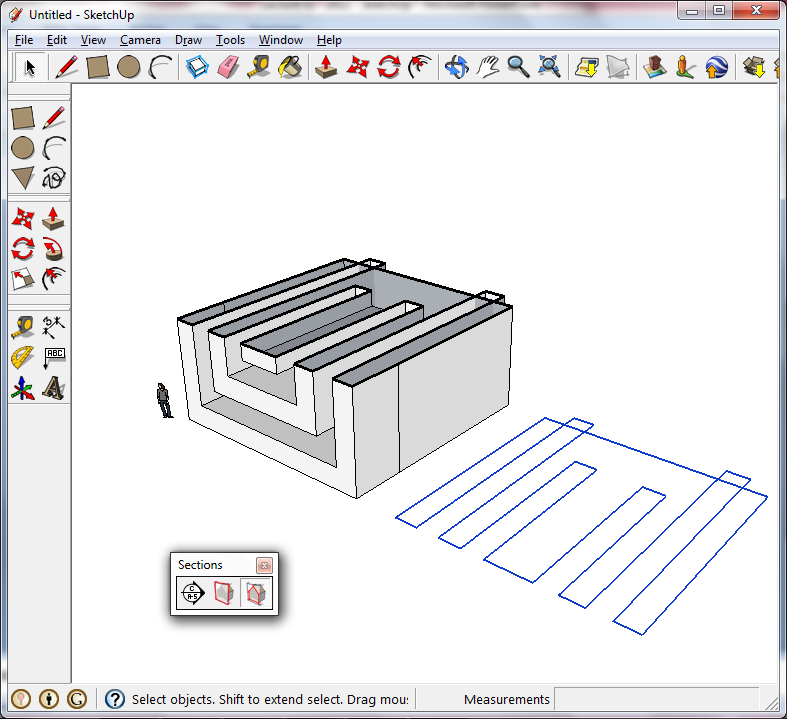 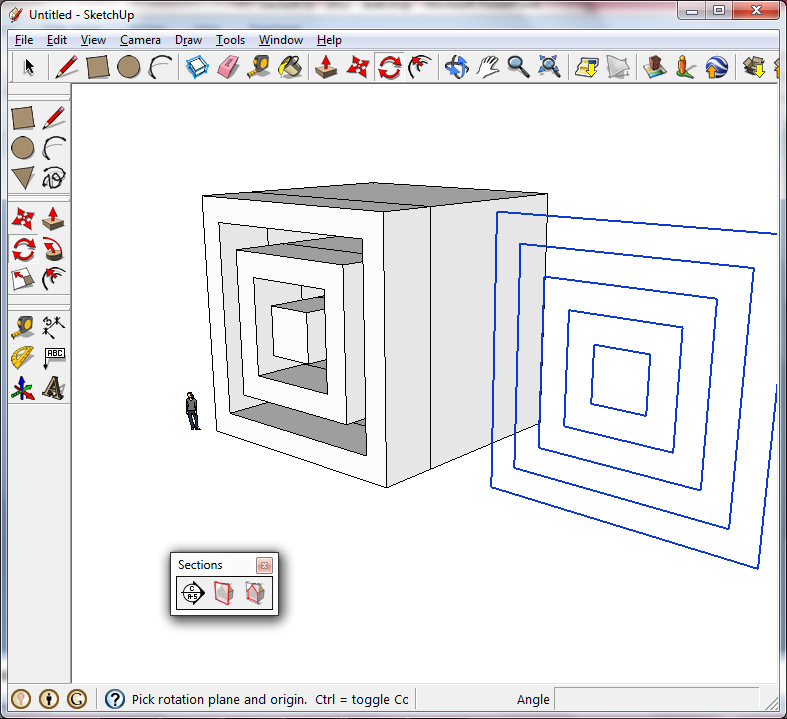 Move group; Explode
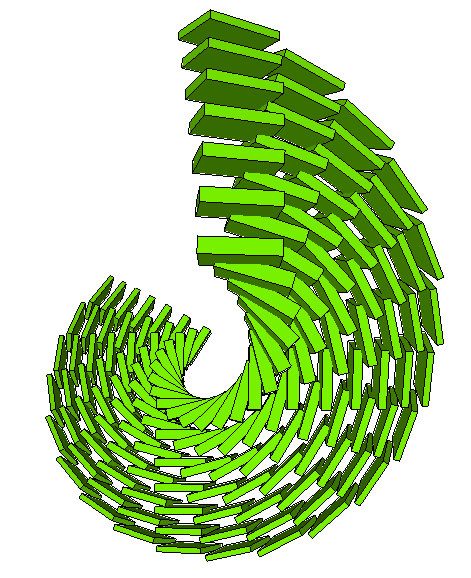 > DAFT Plug In (Dual Affine Transformations)
> GEFFA Summer School, Rijeka, 2012
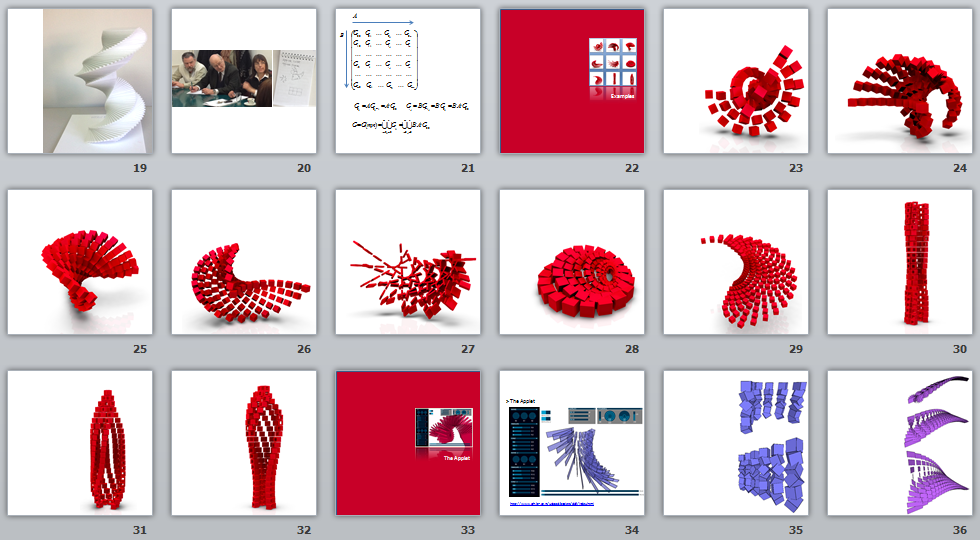 GEFFA Summer School, Exploring Architectonics of Affine Form
http://elearning.amres.ac.rs/moodle/course/view.php?id=175
> DAFT
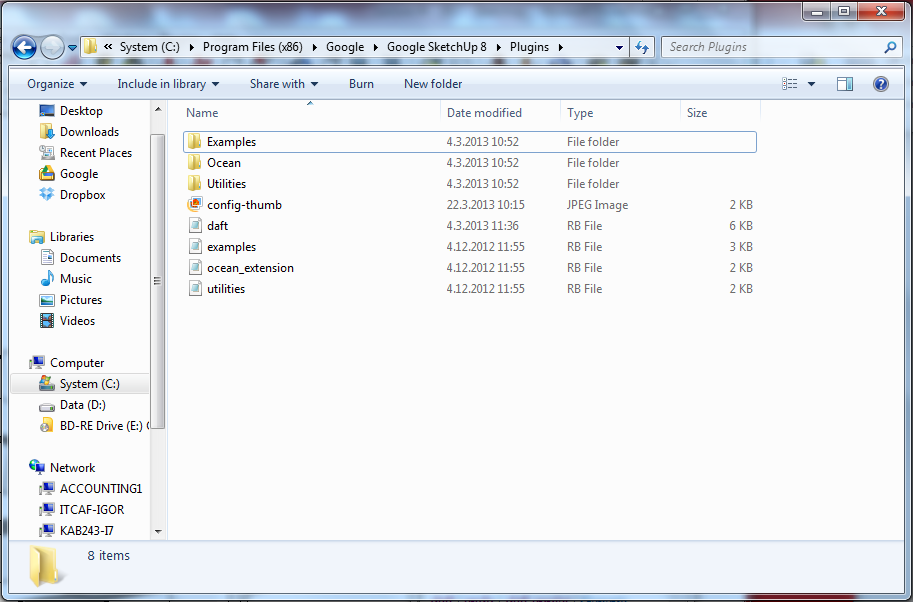 > DAFT
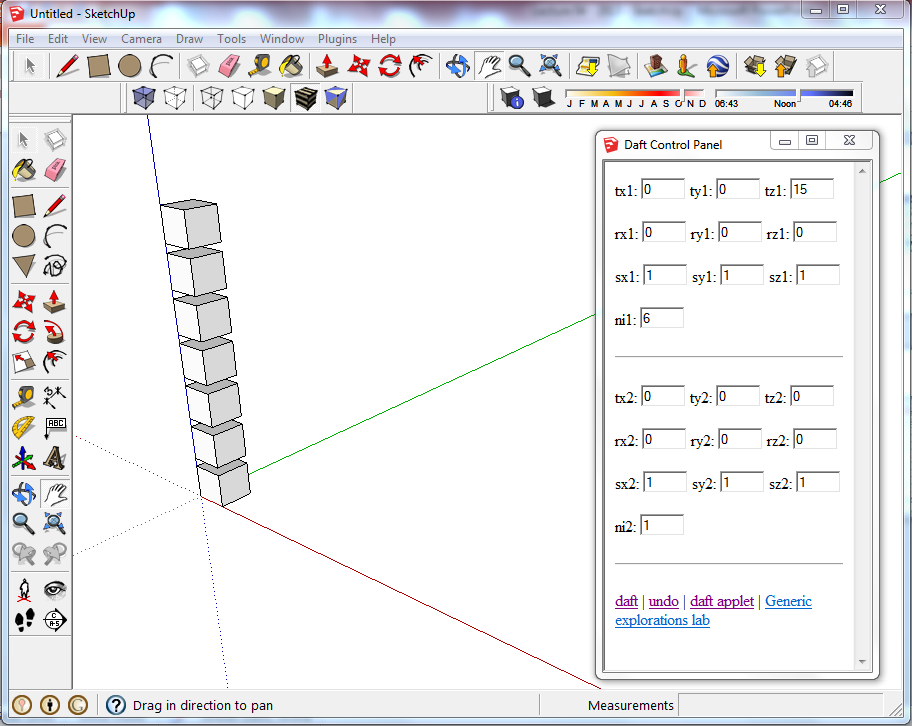 > DAFT
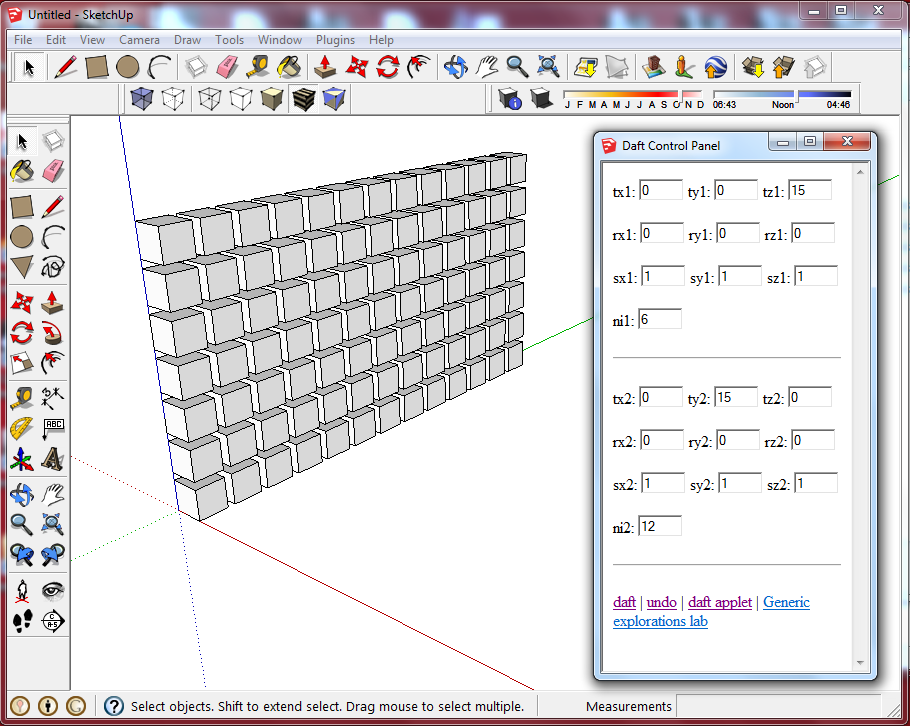 > DAFT
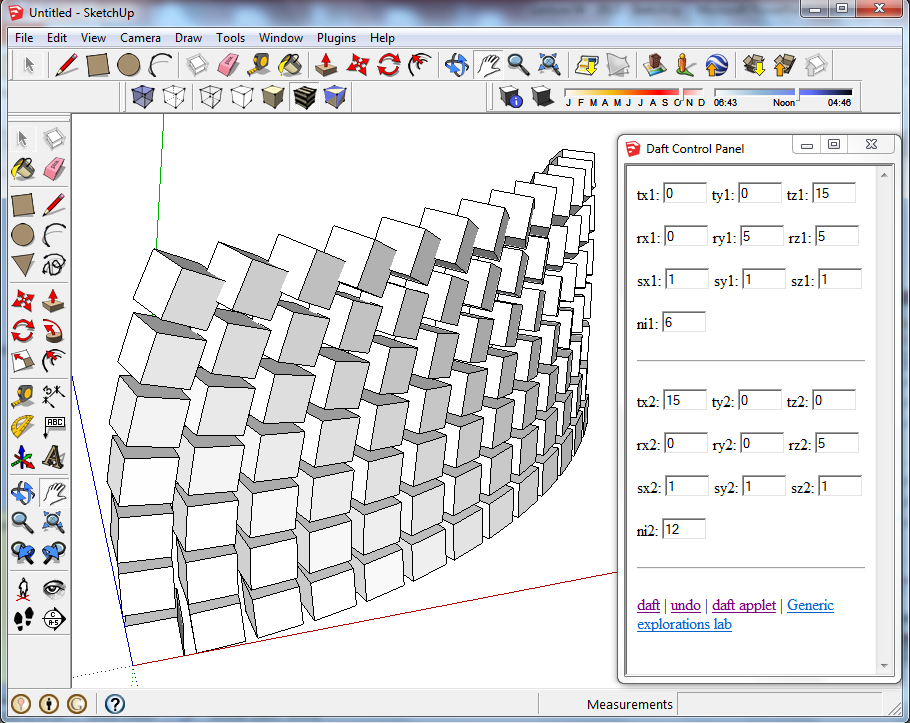 > DAFT
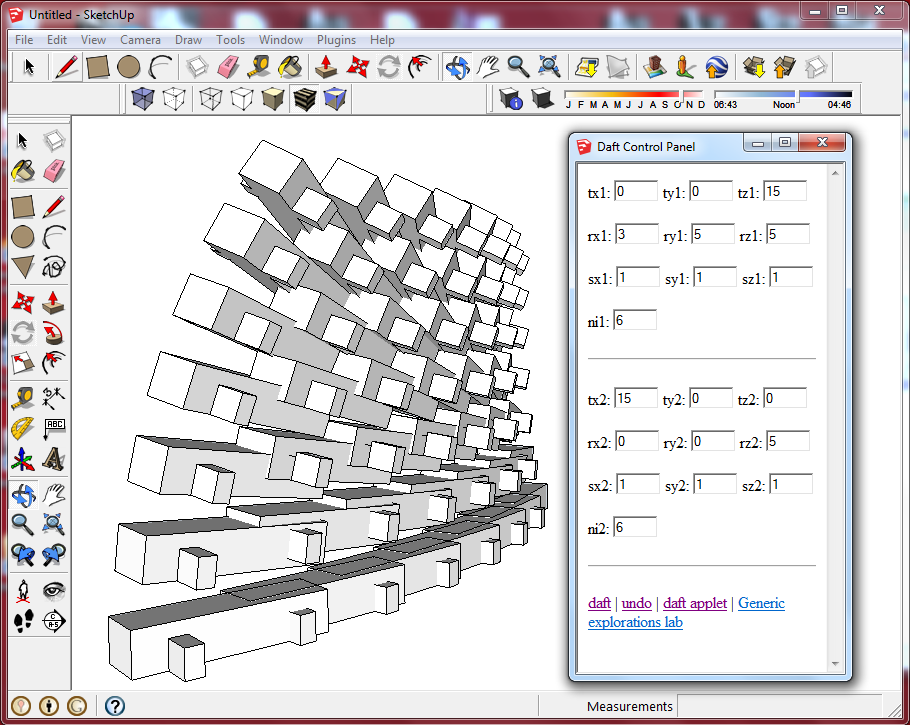 > DAFT
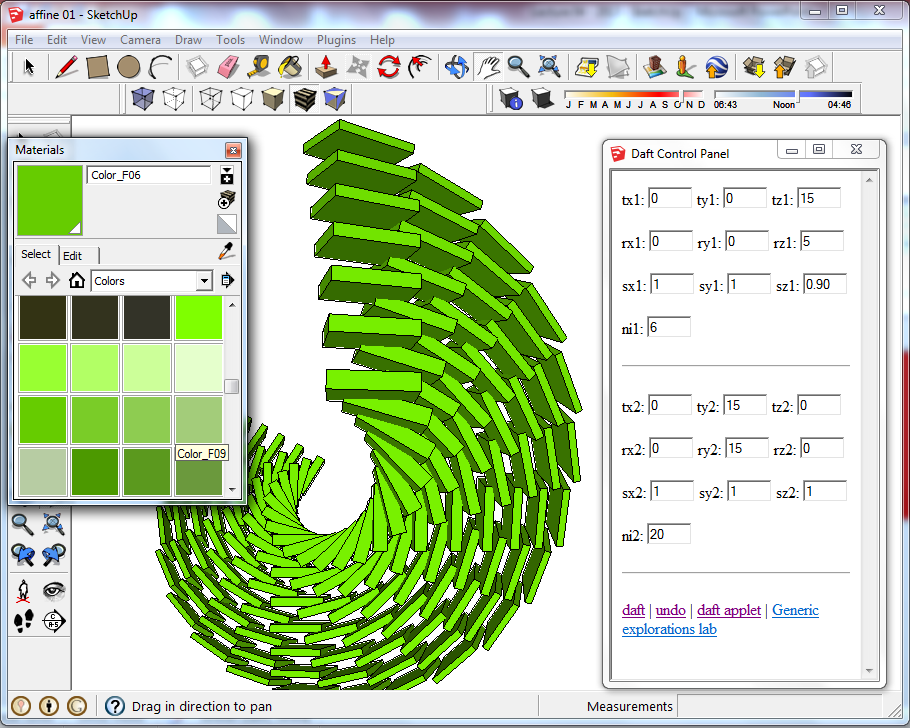 > DAFT
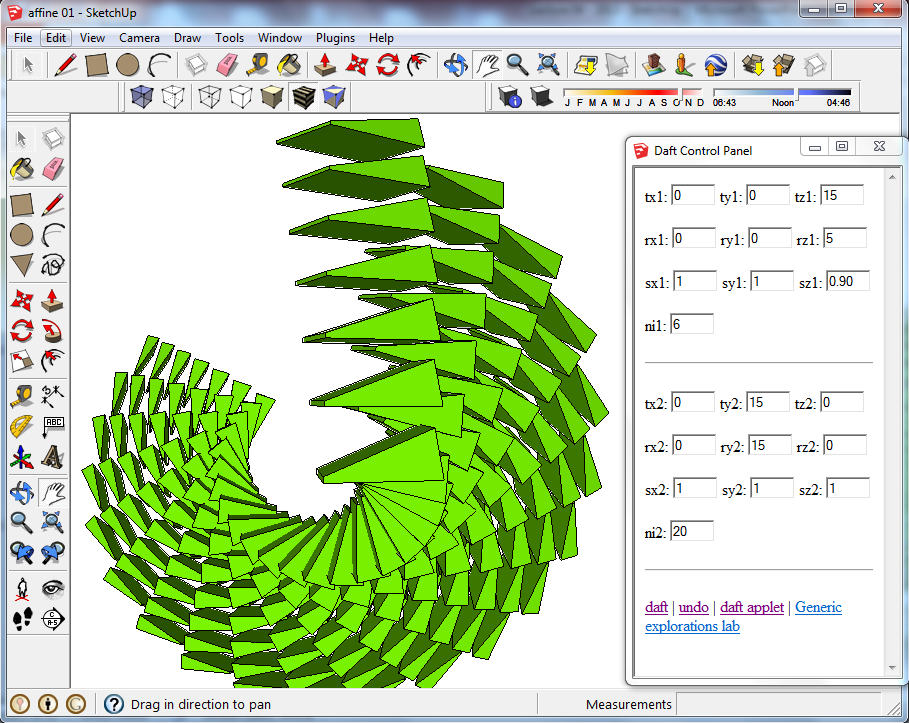 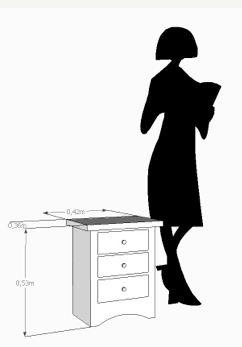 > Zadatak 02Komentar Prethodnog zadatka
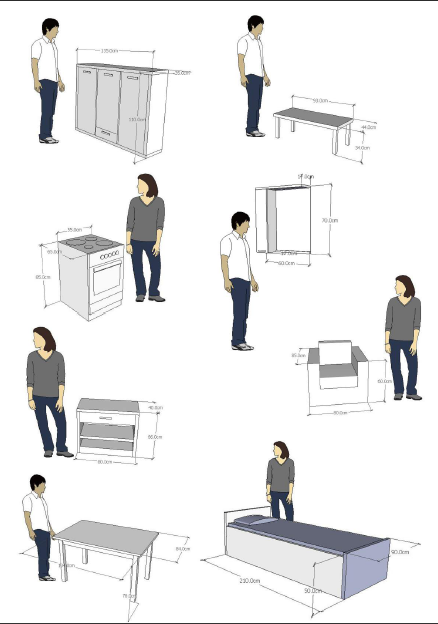 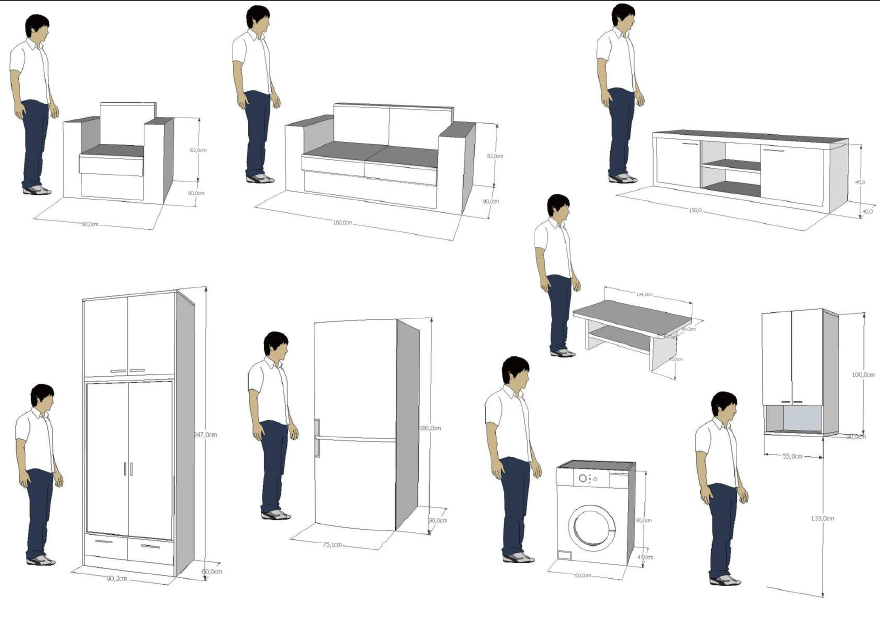 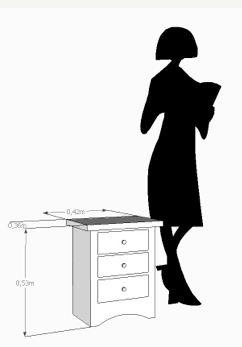 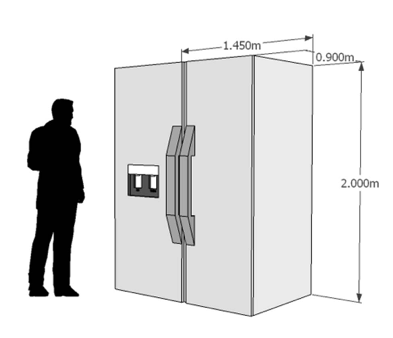 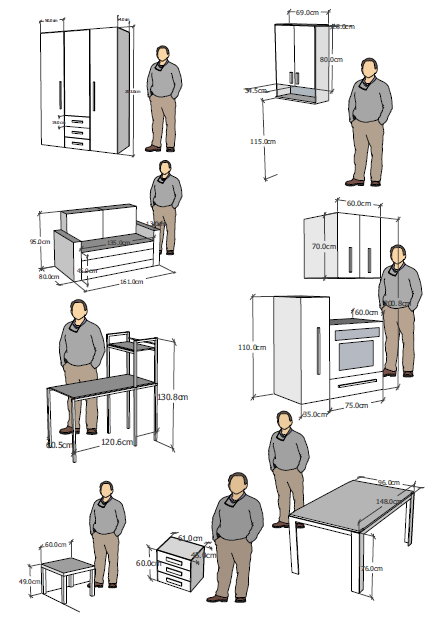 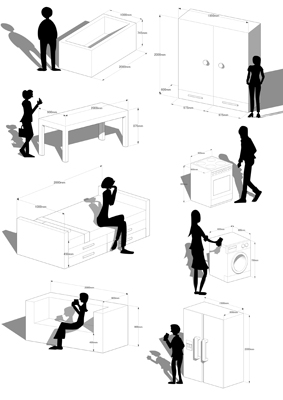 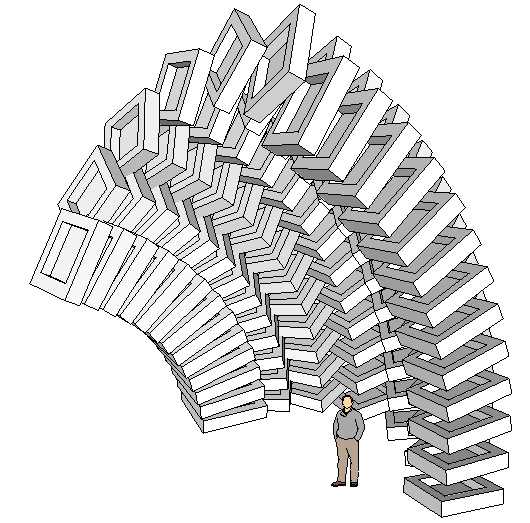 > Zadatak 03DAFT Plug-In (Dualne AFine Transformacije)
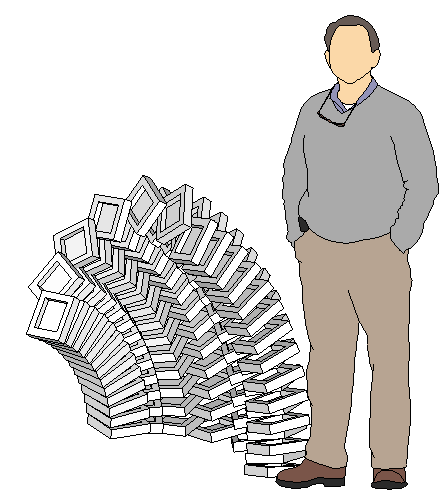 Zadatak 03 - U toku ove nedelje, u programu SketchUp studenti kreiraju prostornu kompoziciju na bazi dualnih afinih transformacija. Za ovo koriste dodatak za program SketcUp (plugin) daft.rb koji je razvijen u okviru Kabineta za matematiku, arhitektonsku geometriju i CAAD.
Datoteku daft.rb sačuvati lokalno u direktorijumu Programs (x86)/SketchUp/Plugins. Plugin DAFT za affine transformacije pojaviće se u meniju Plugins. Početni element definisati kao komponentu.
U prilogu dati dva prikaza  veličine 400/400 piksela, kao i dve .skp datoteke (uz pomoć ljudske figure objasniti različite prostorne odnose i značenja, dimenziju prostorne kompozicije, moguću namenu i sl.). U tekstualnom delu zapisati osnovne parametre dualne afine transformacije. Ova vežba nosi 5 poena i traje 7 dana.
Beograd, mart 2014